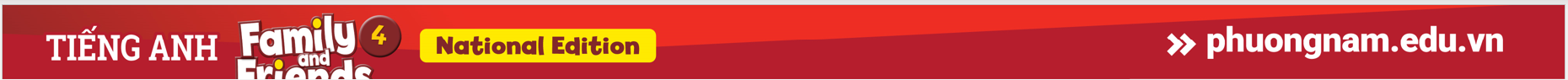 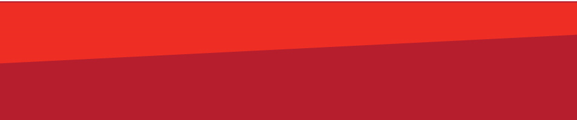 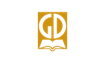 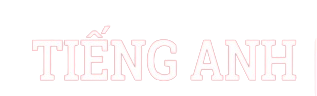 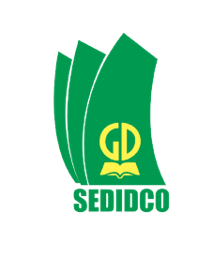 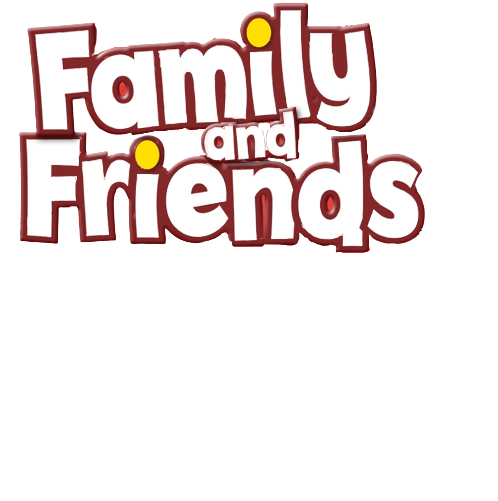 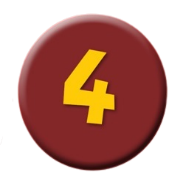 Unit 6
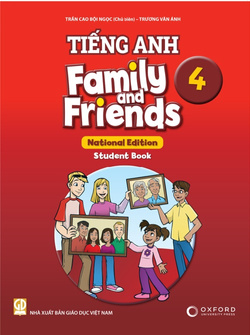 Funny monkeys!
Lesson 3 – Song
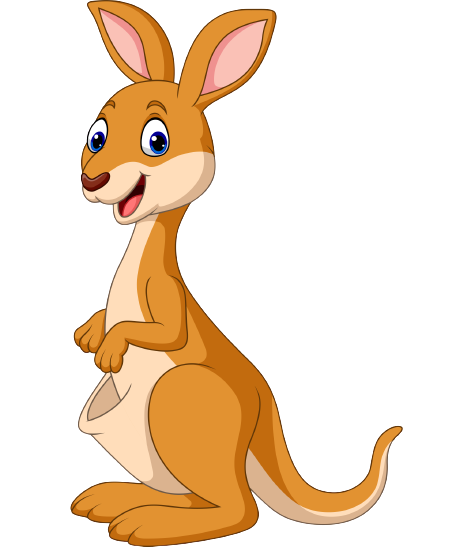 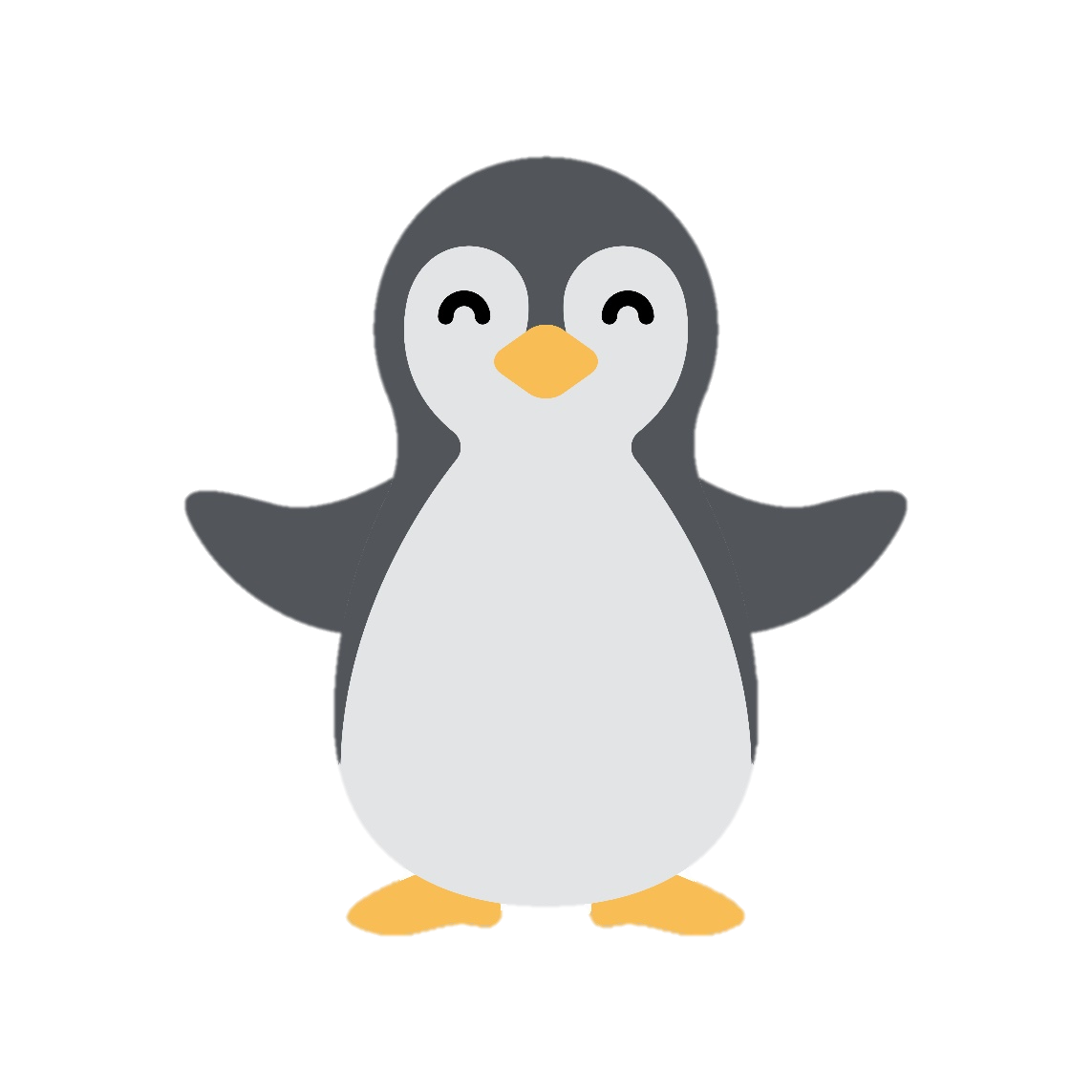 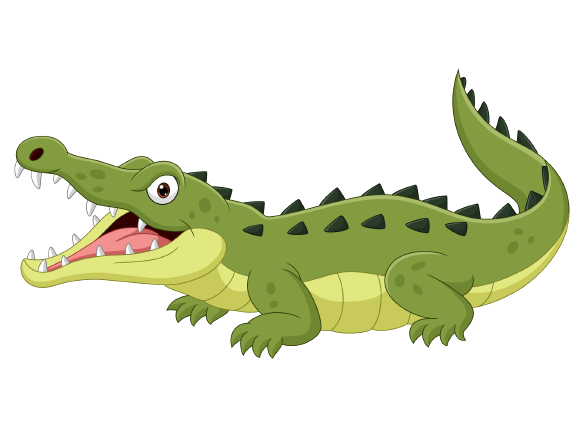 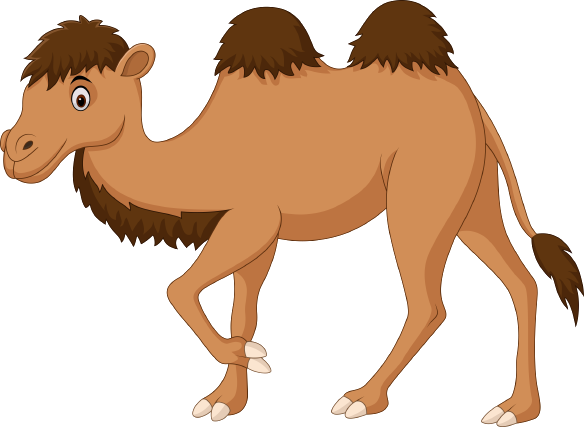 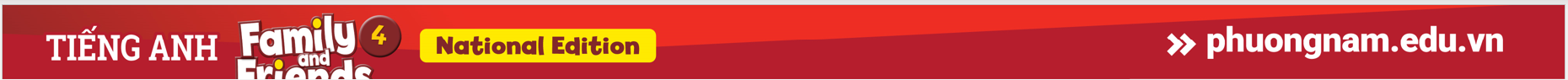 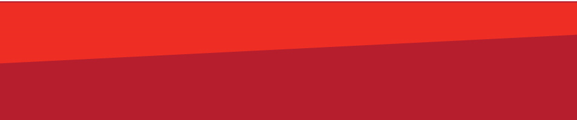 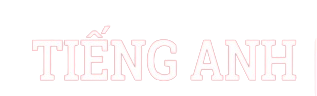 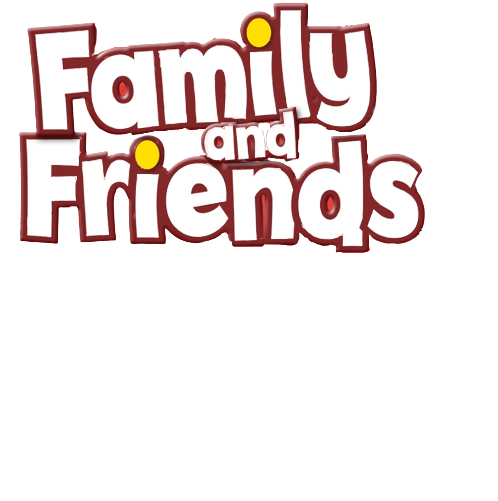 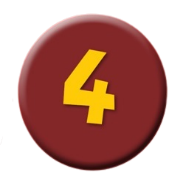 HELLO SONG
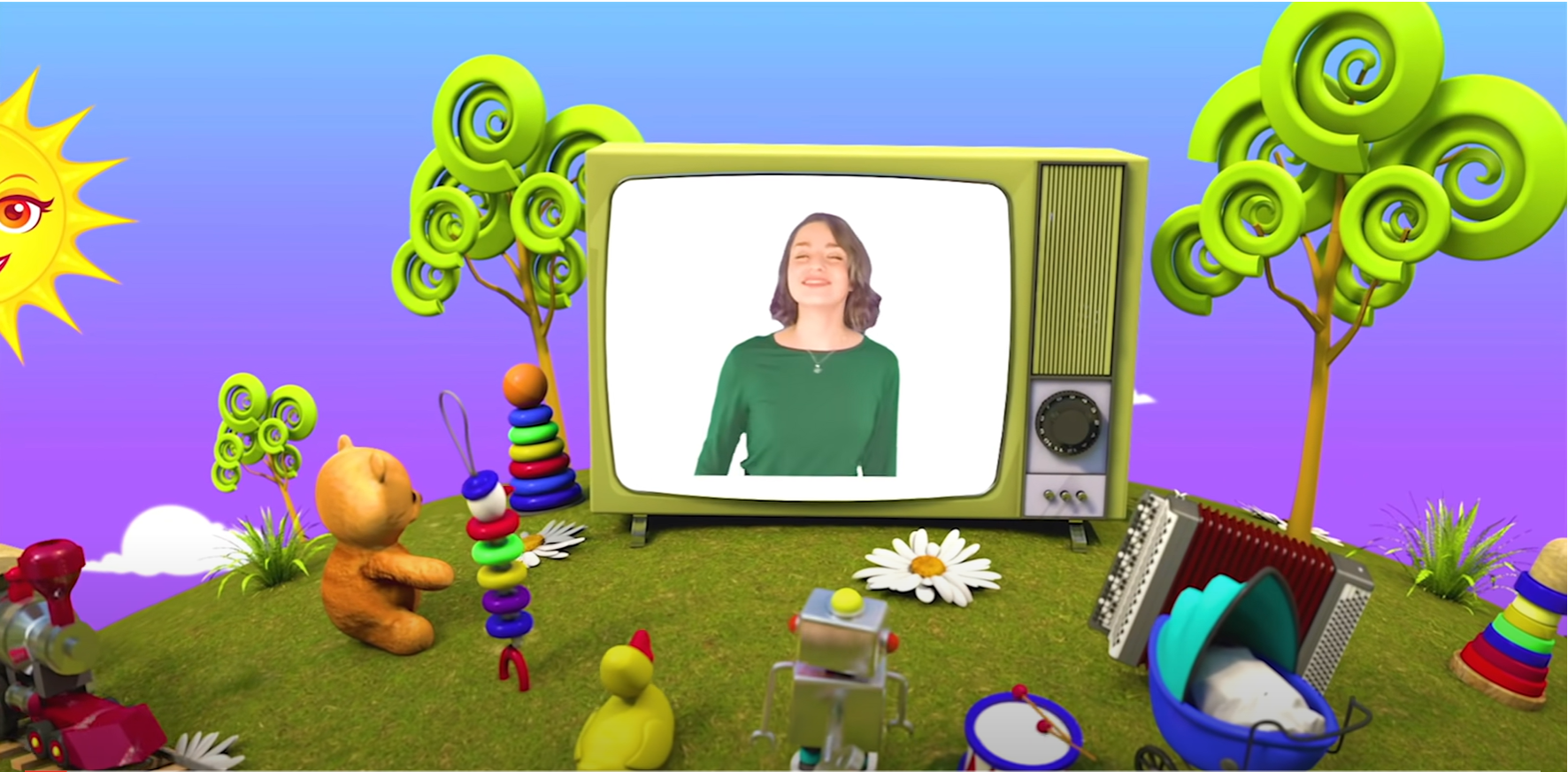 [Speaker Notes: https://www.youtube.com/watch?v=pqDEwPi7vxg]
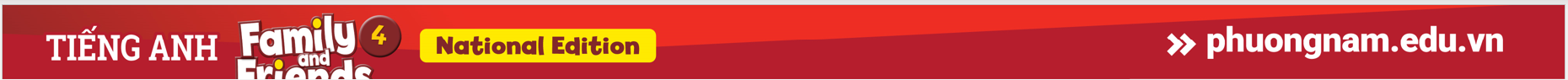 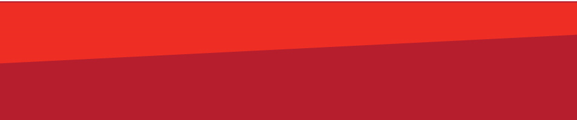 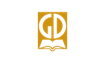 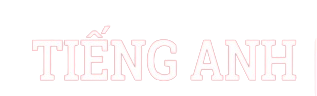 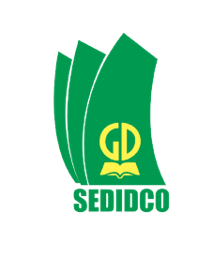 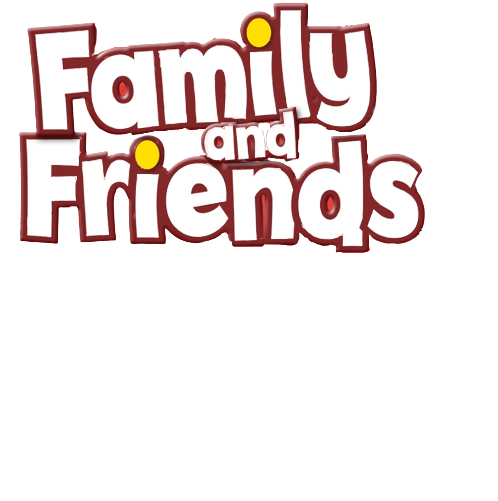 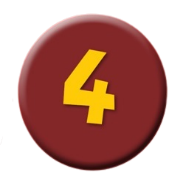 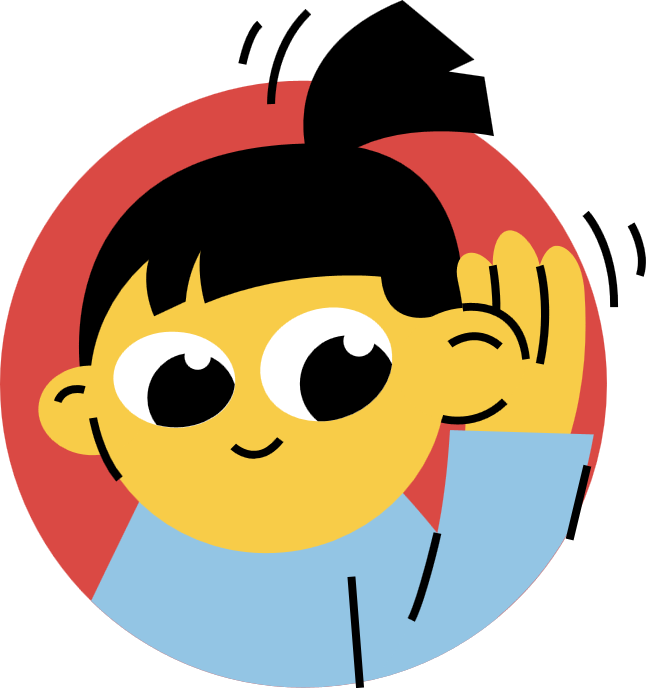 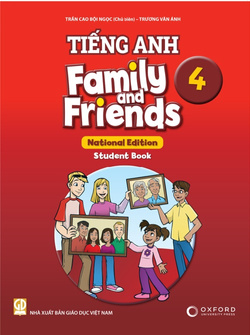 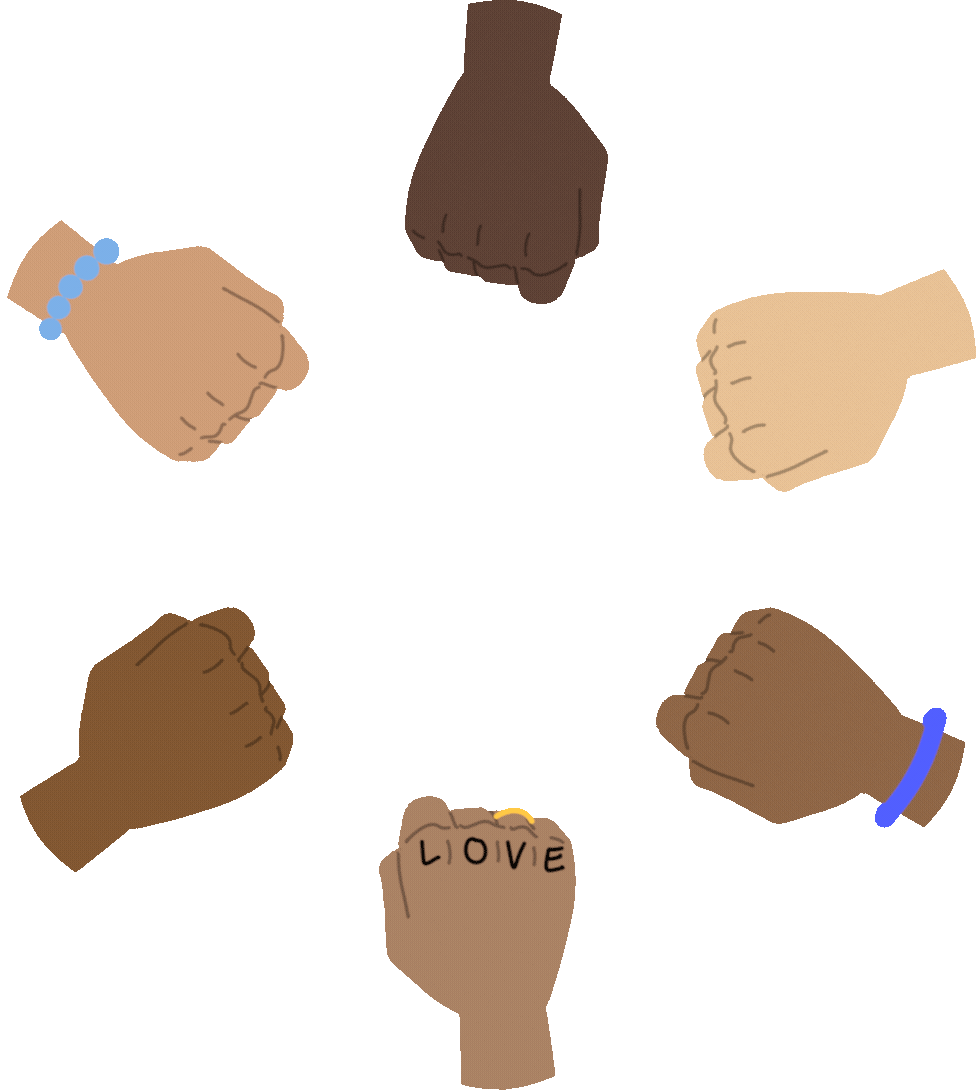 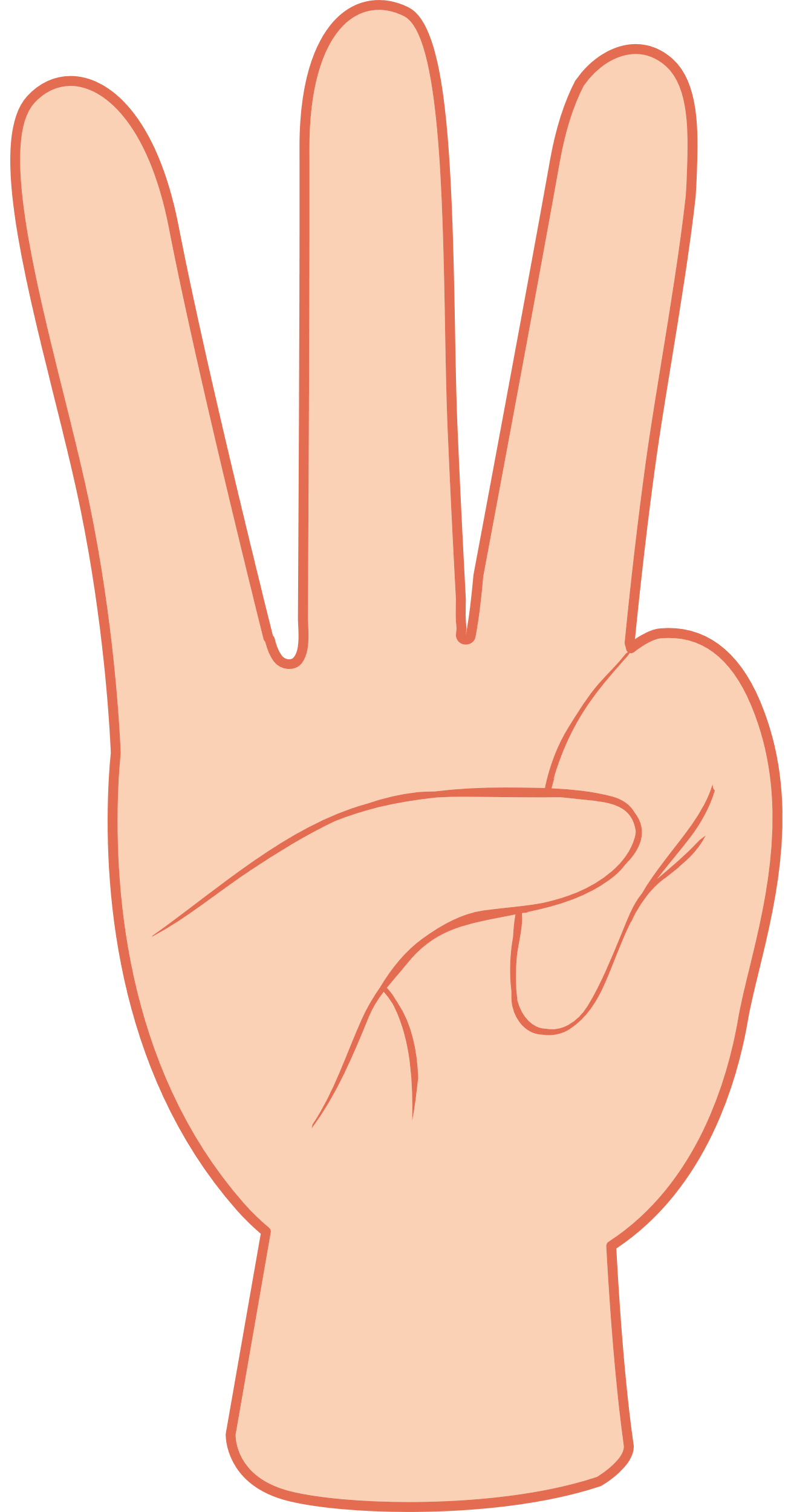 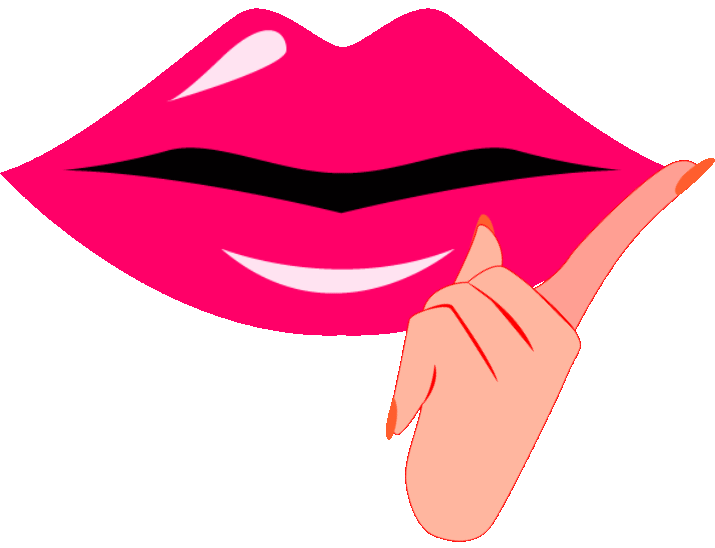 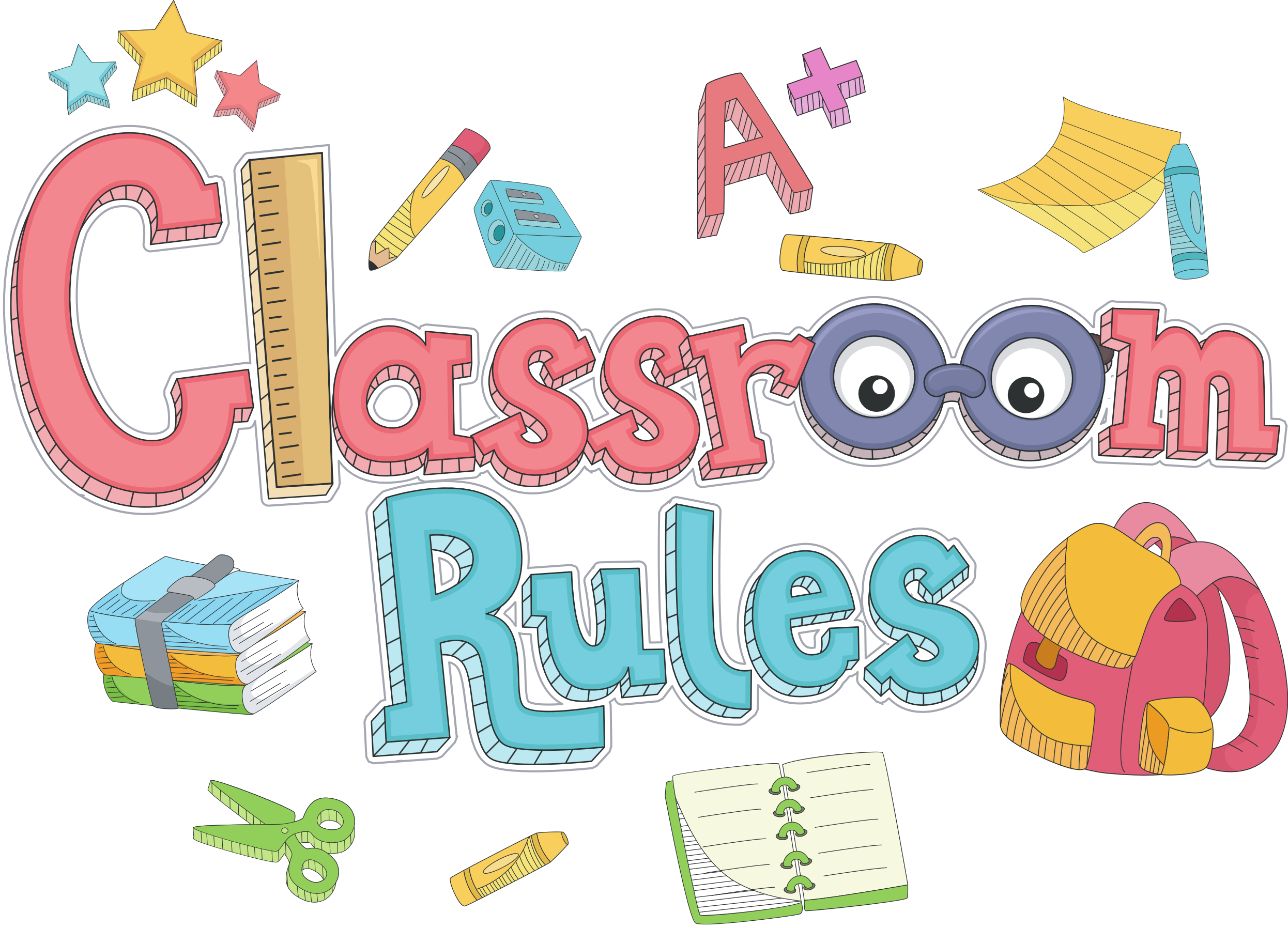 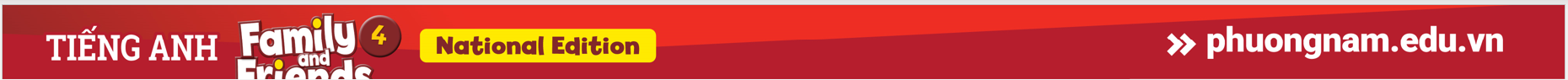 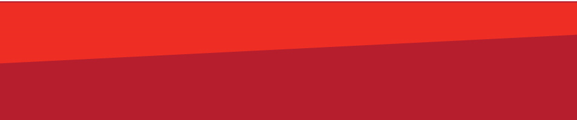 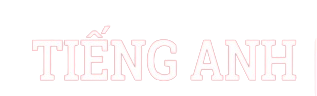 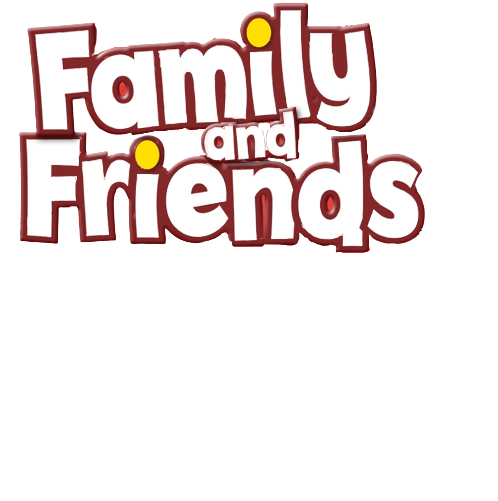 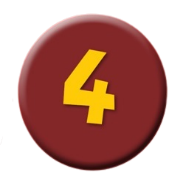 Game: POINT and SAY
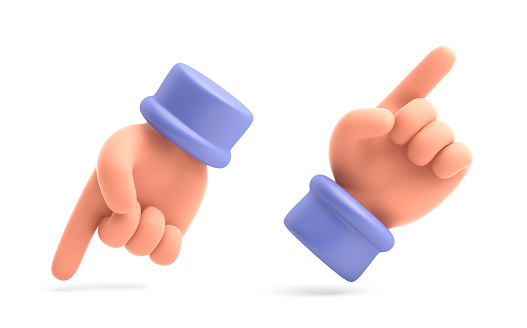 [Speaker Notes: Ask a child to think of an animal and say the word.
Ask the child to point to another child, who has to think of and say another word. Continue around the class.
Children can say animals from this unit or previous levels, and they can repeat words, but they can’t say the same word as the person before them.]
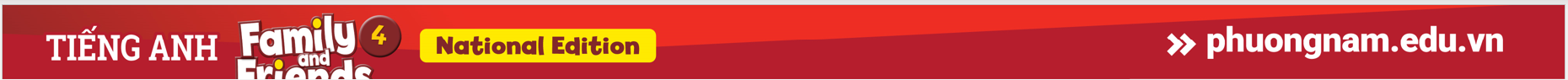 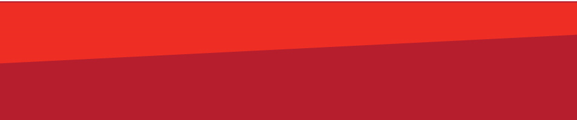 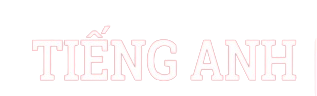 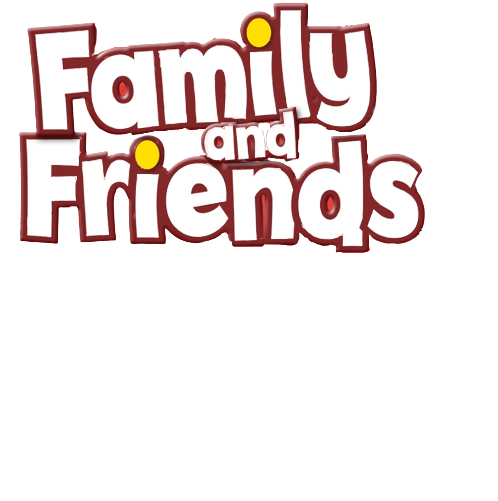 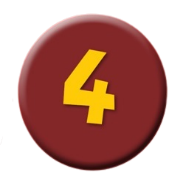 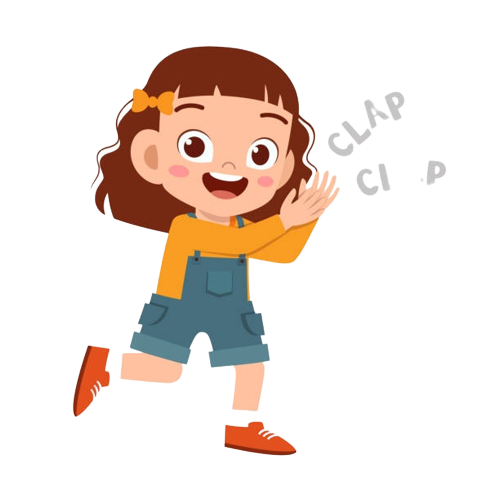 Good job!
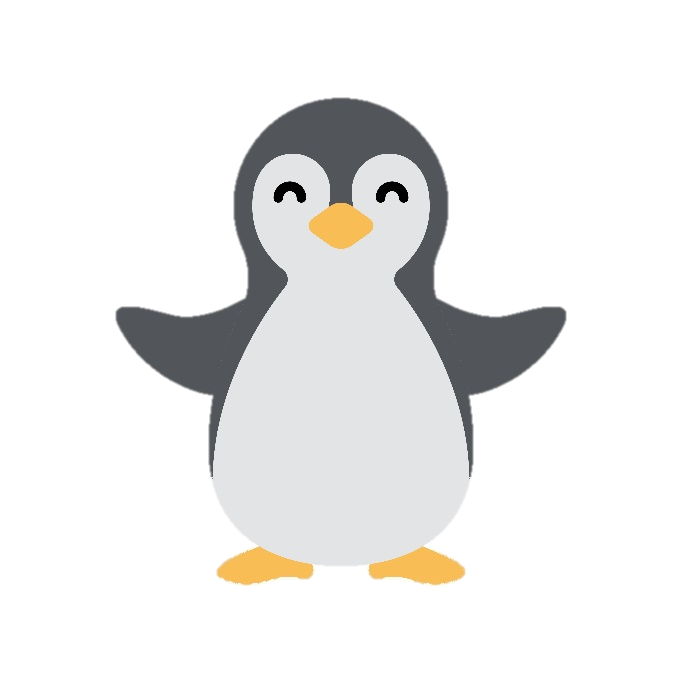 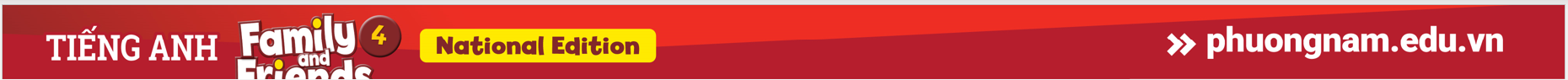 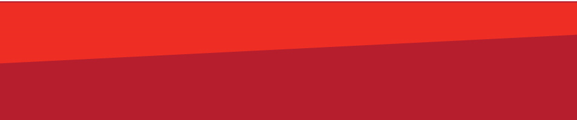 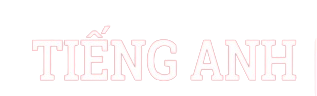 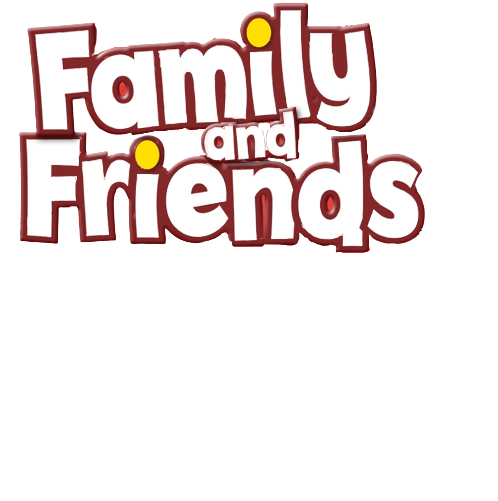 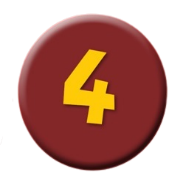 Look and Answer.
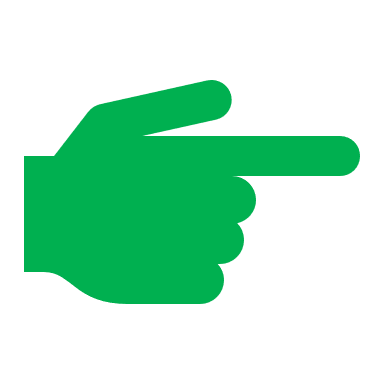 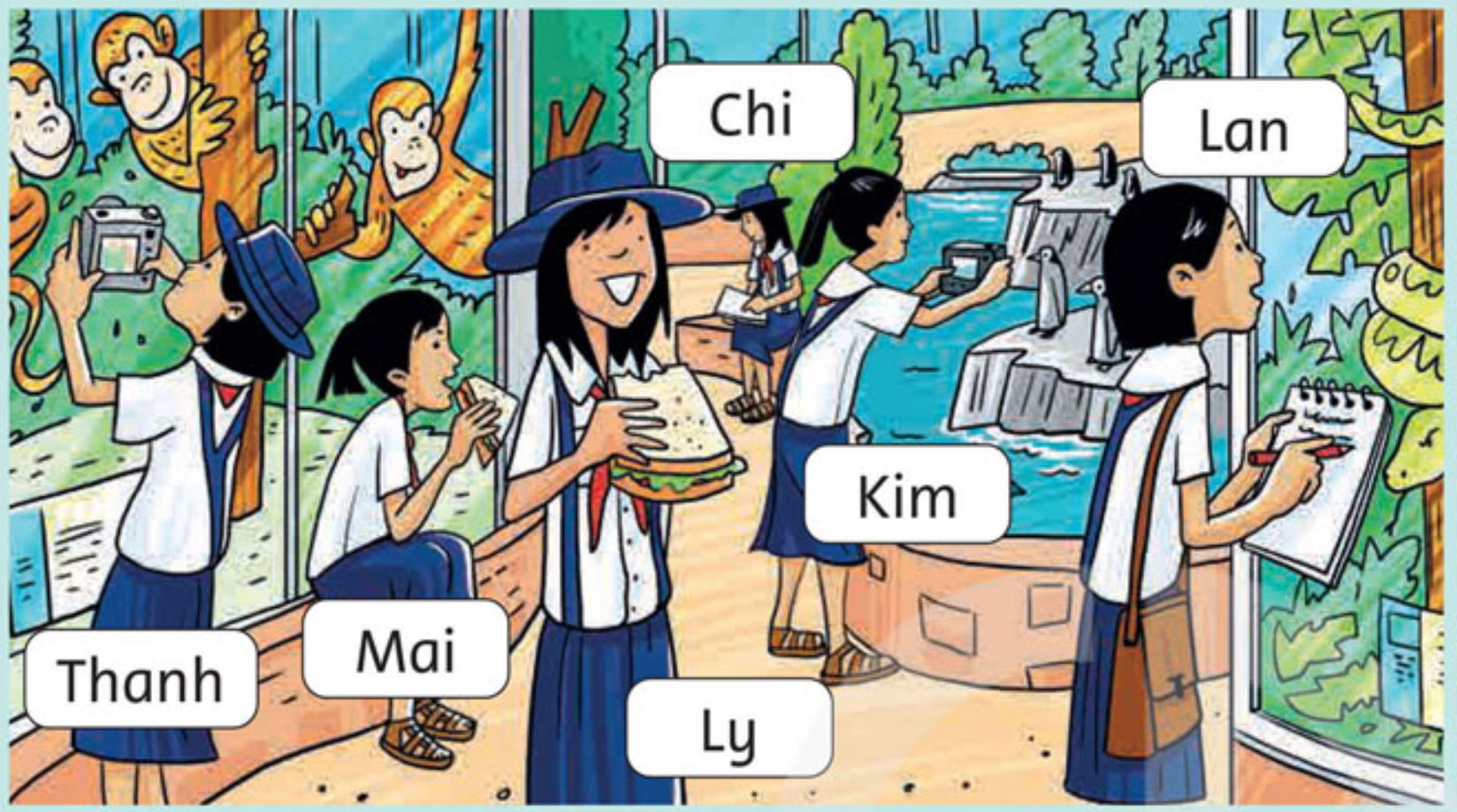 [Speaker Notes: Ask questions about the picture, 
e.g. What animals can you see? 
Are the girls with their moms and dads? 
How many people are wearing hats / eating a sandwich? 
How many penguins can you see? 
Are the monkeys swimming? 
Are they climbing?]
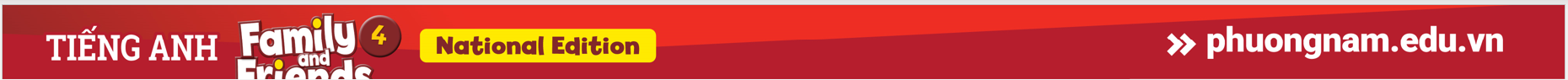 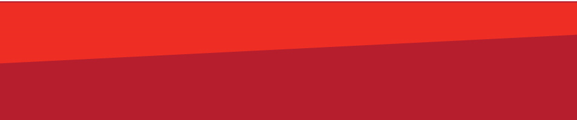 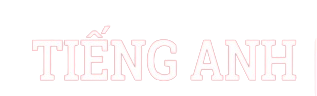 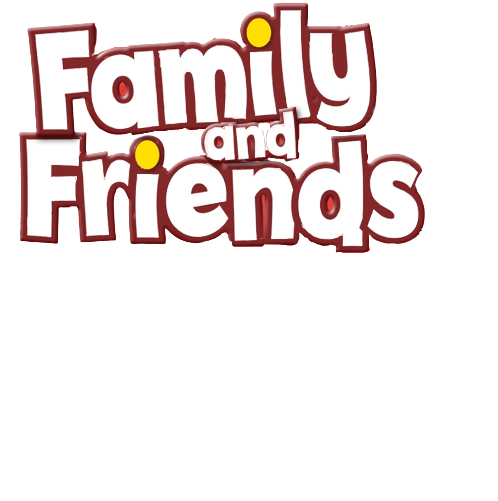 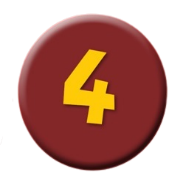 Look and Answer.
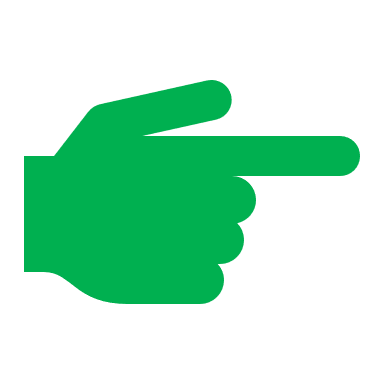 What is Chi doing?
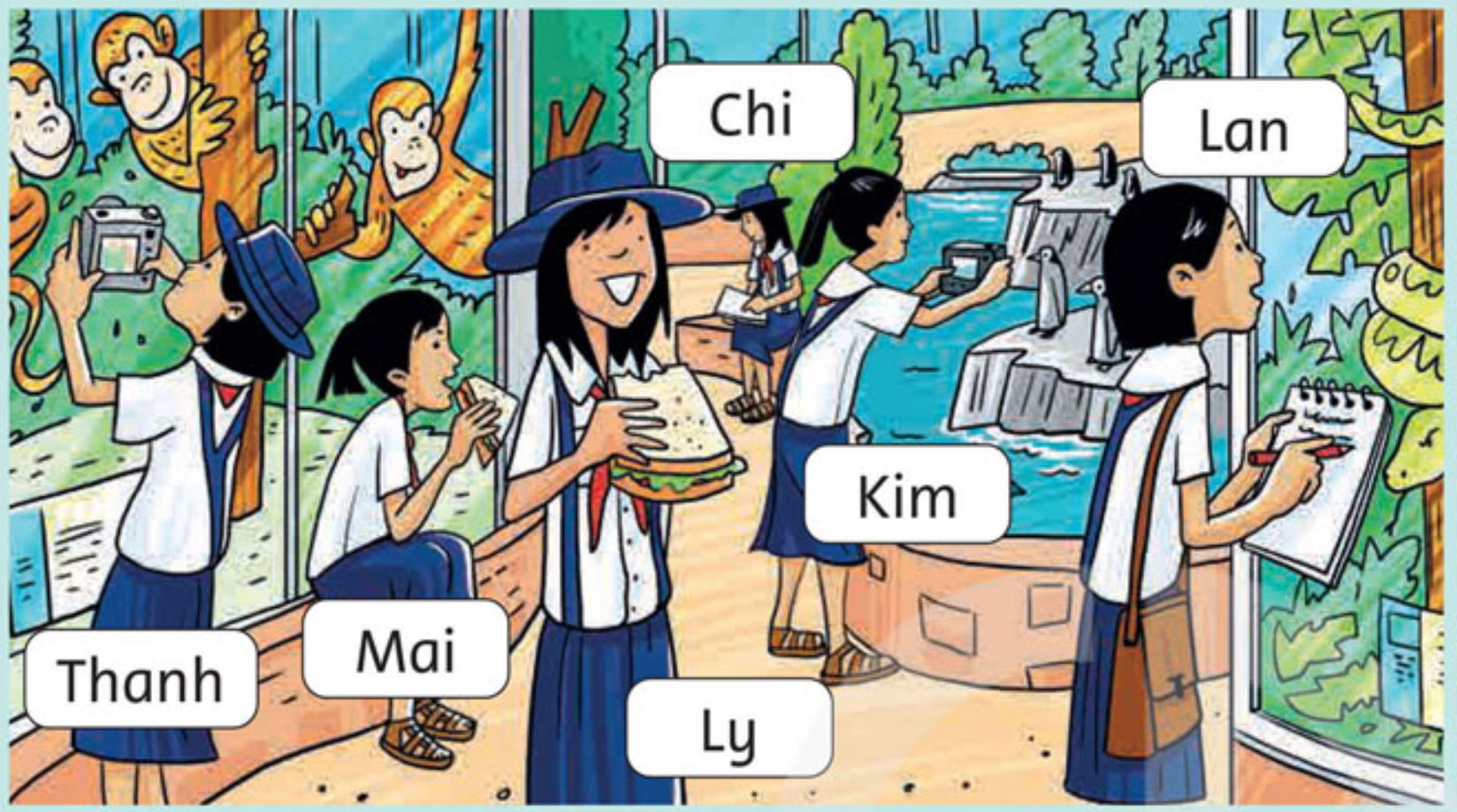 She’s writing in a notebook.
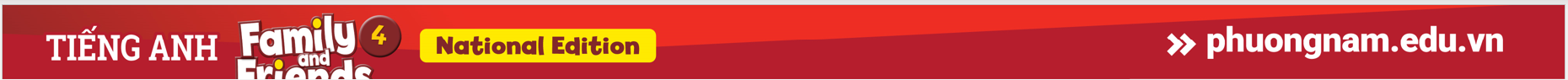 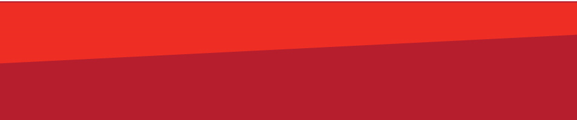 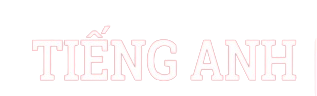 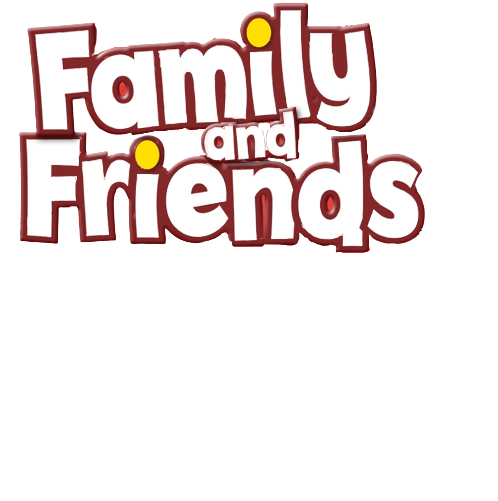 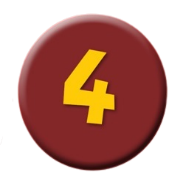 Look and Answer.
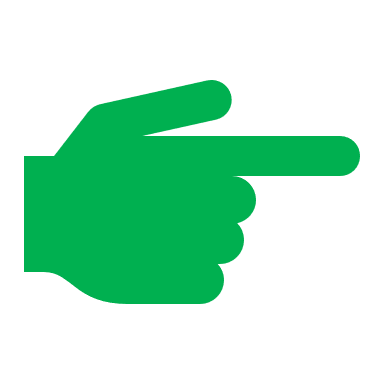 What are Mai and Ly doing?
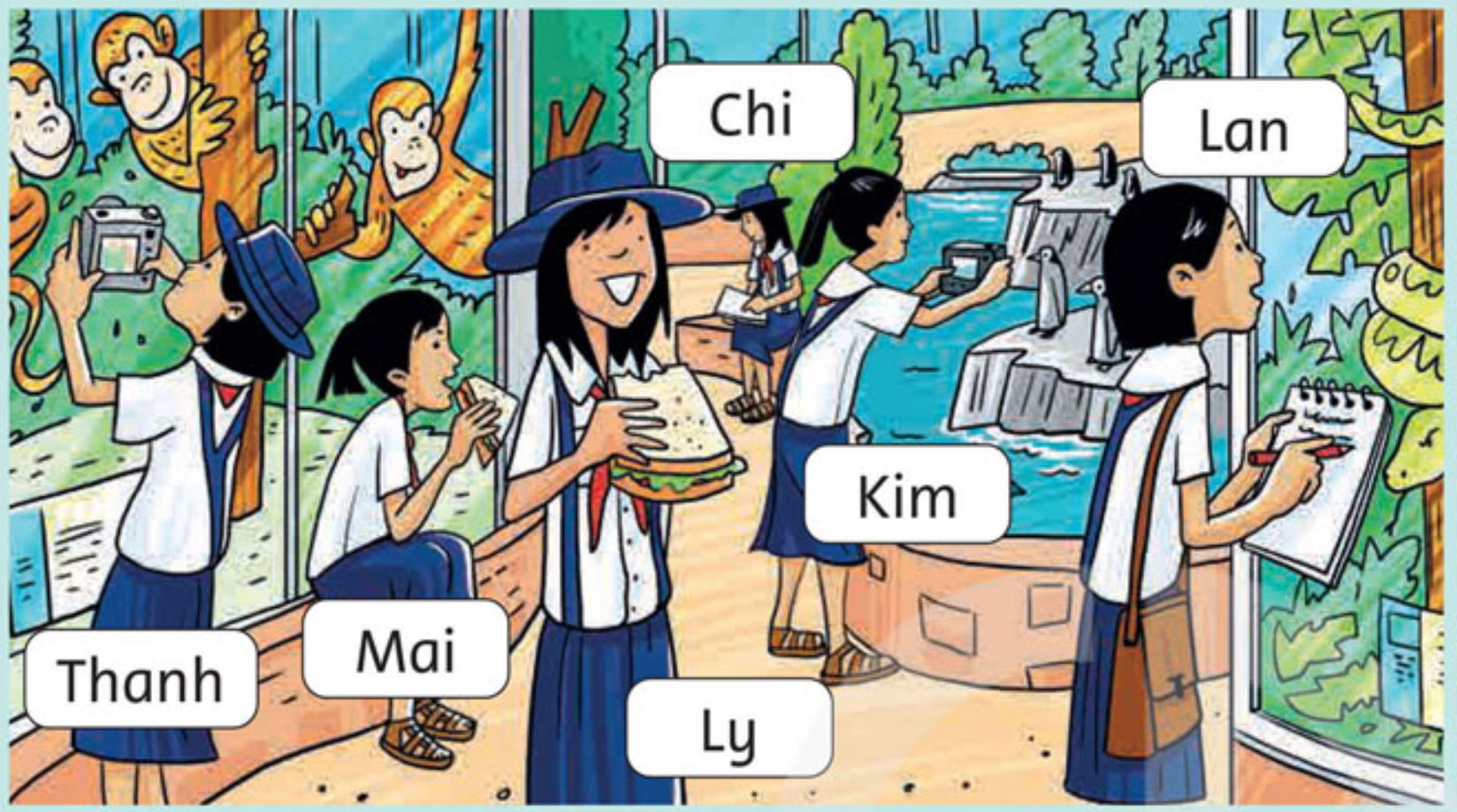 They’re eating sandwiches.
46
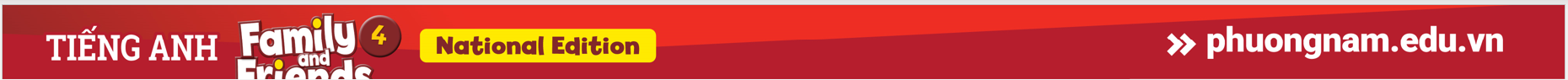 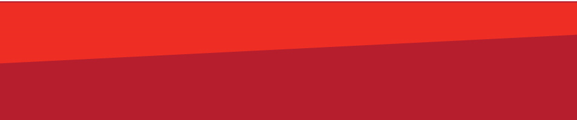 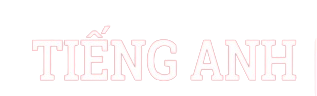 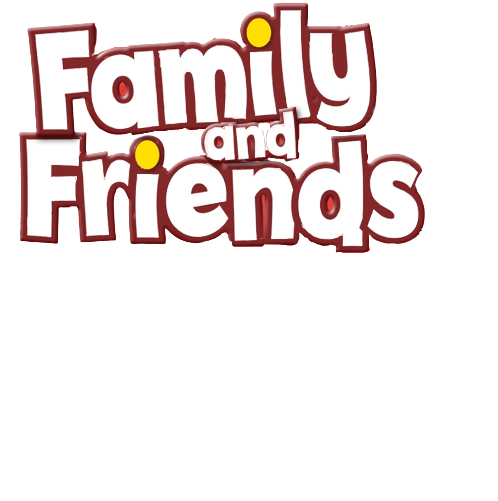 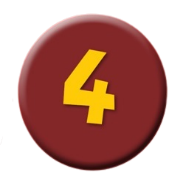 Ask and Answer.
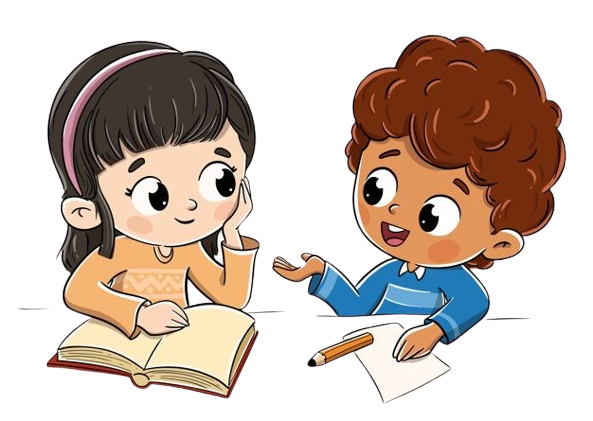 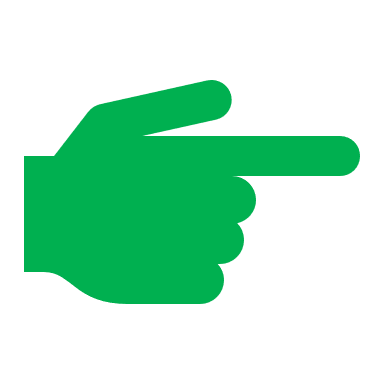 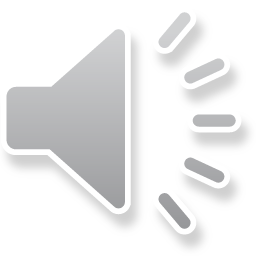 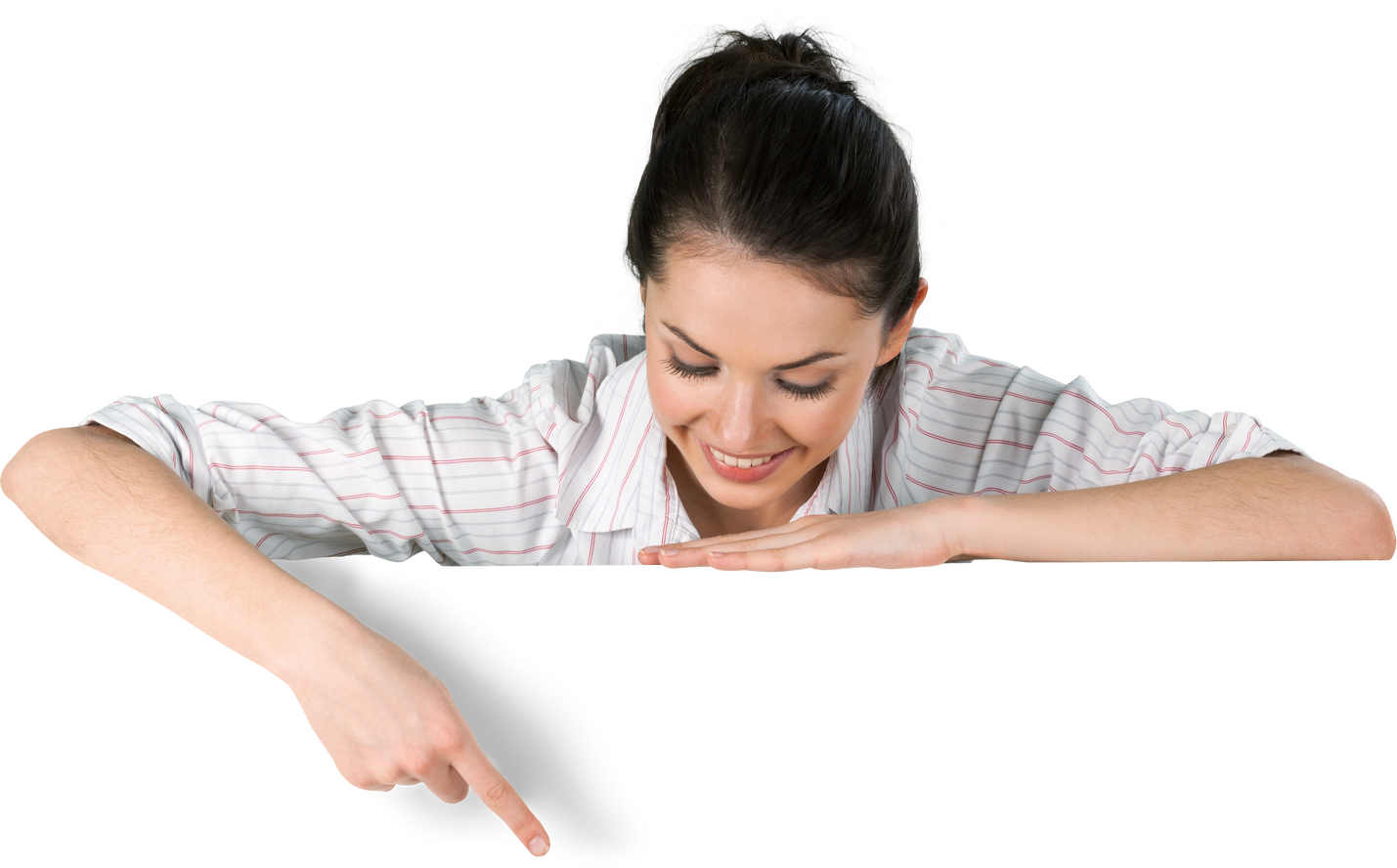 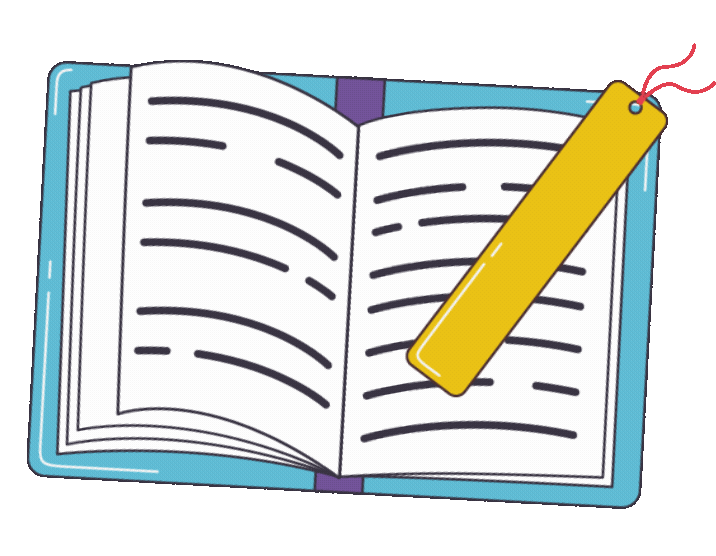 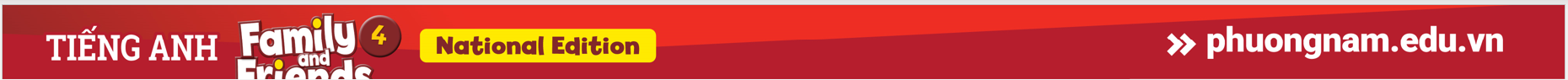 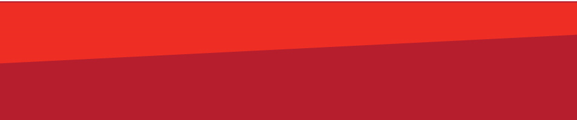 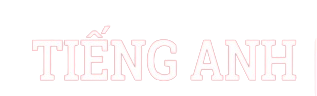 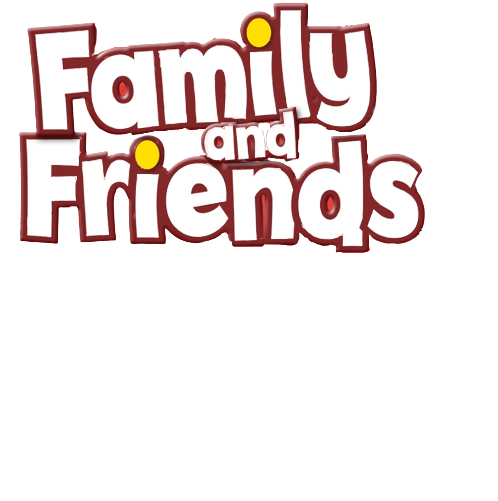 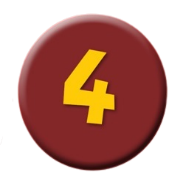 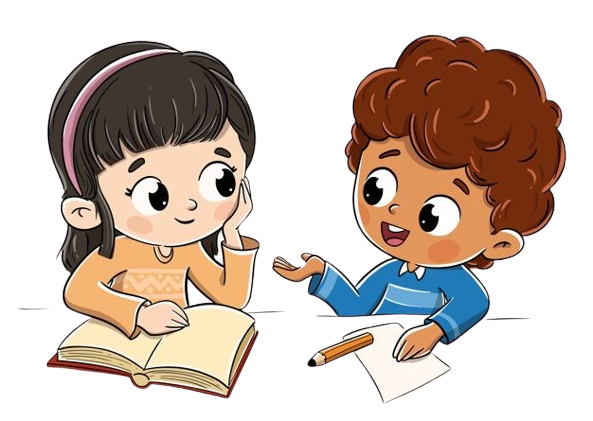 Work in Pairs
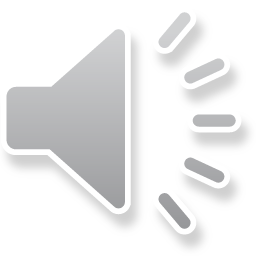 [Speaker Notes: Ask two students to work in pairs, look at the Exercise 3 on page 45, ask and answer questions based on the pictures.]
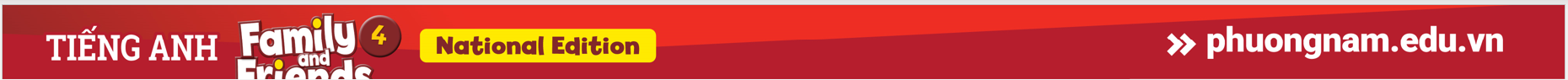 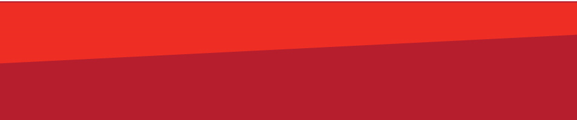 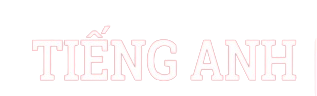 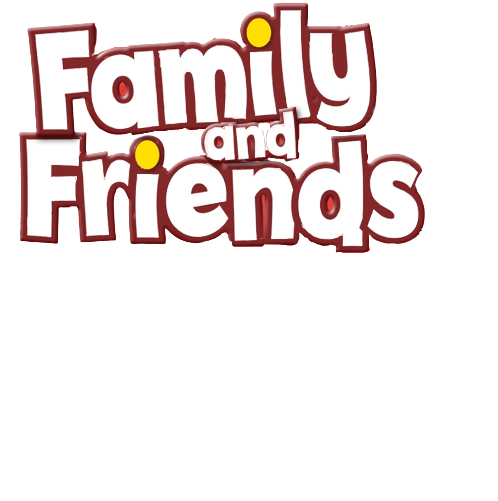 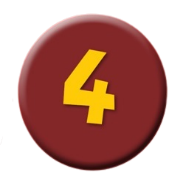 Write about the girls.
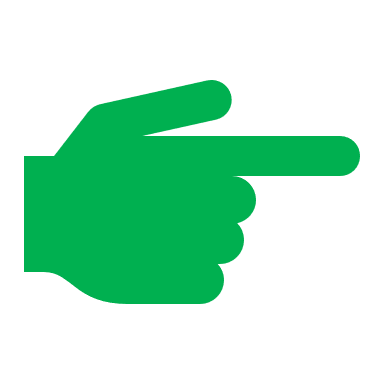 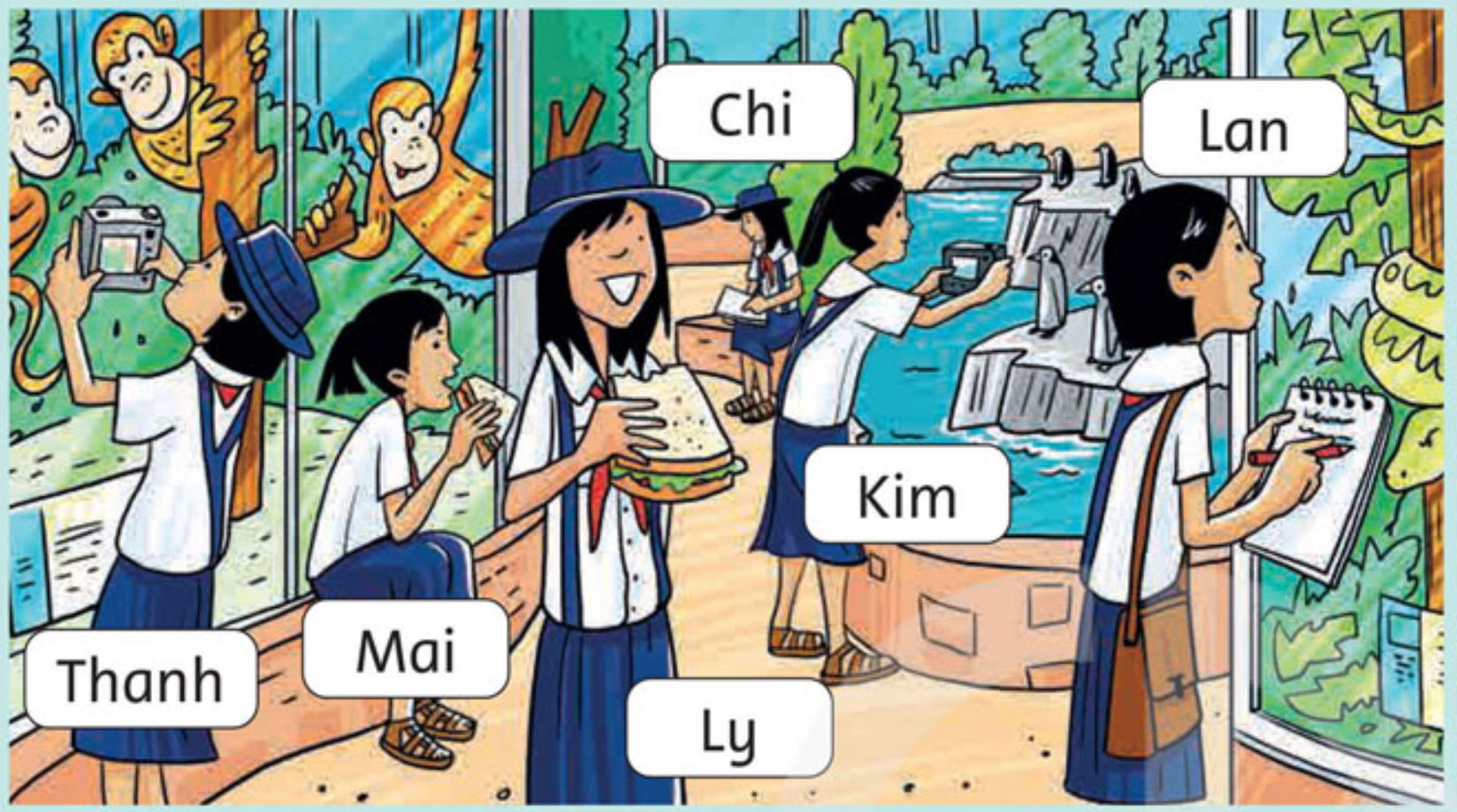 Thanh and Kim
Thanh and Kim are taking photos.
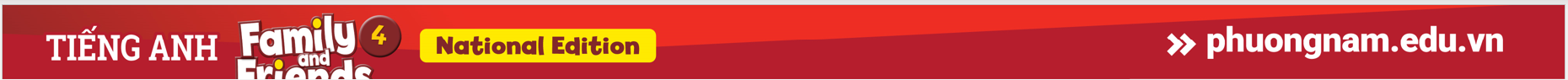 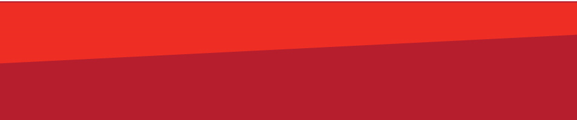 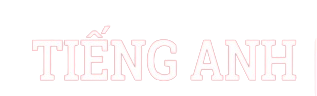 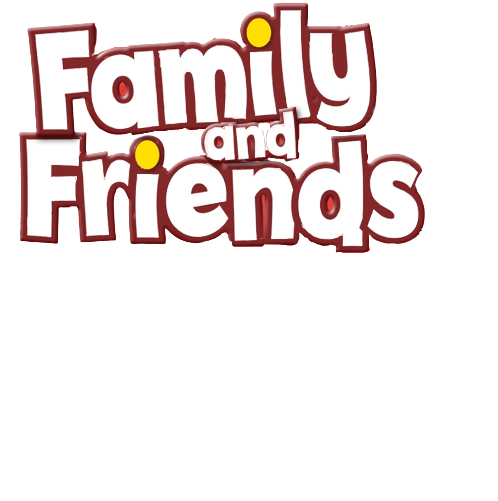 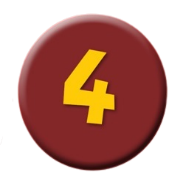 Write about the girls.
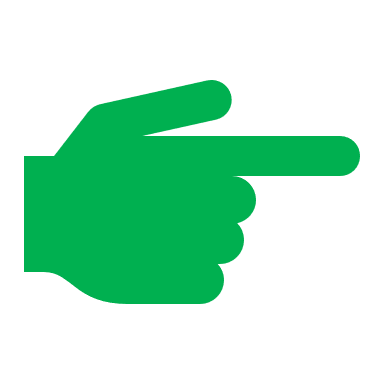 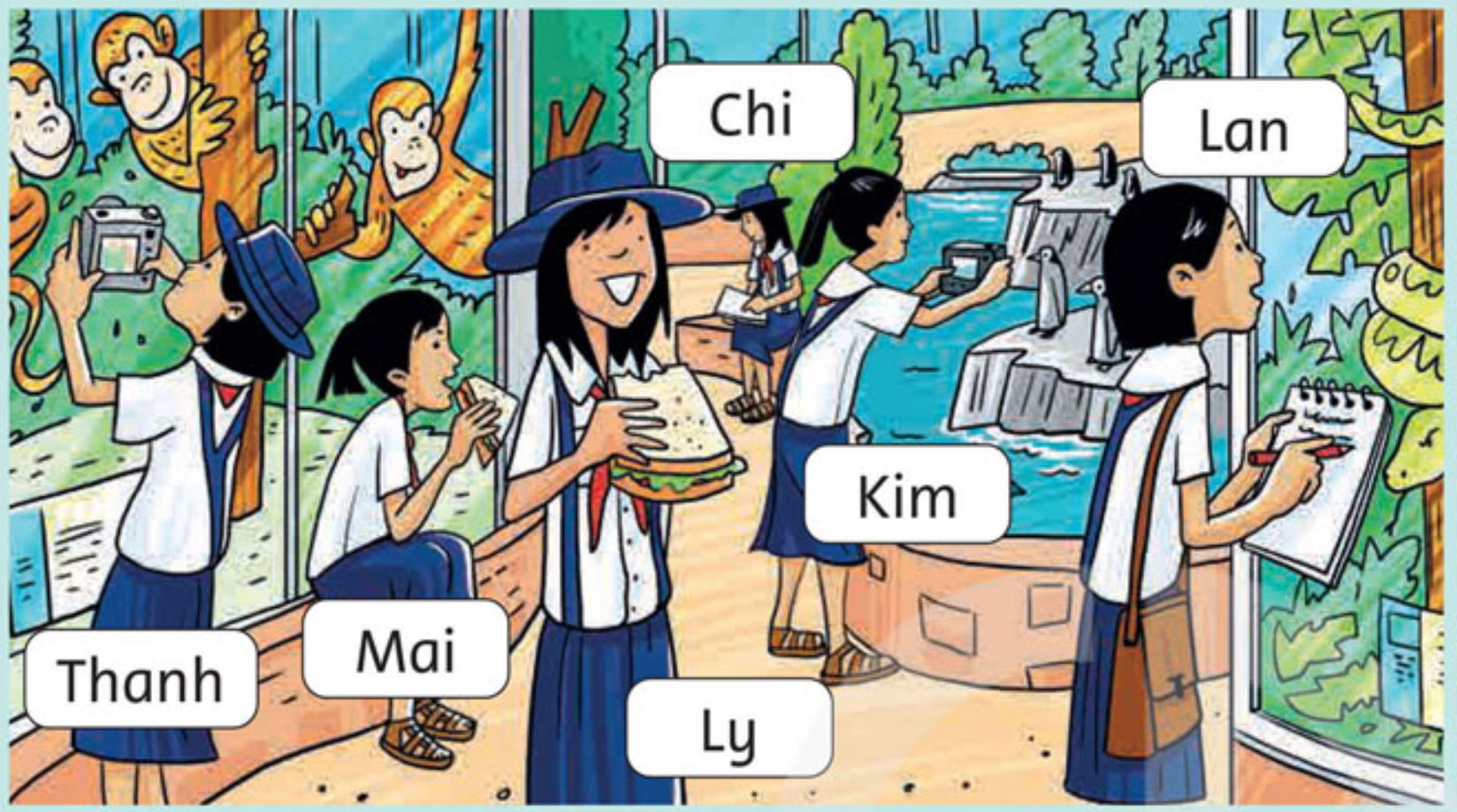 Mai and Ly
Mai and Ly are eating sandwiches.
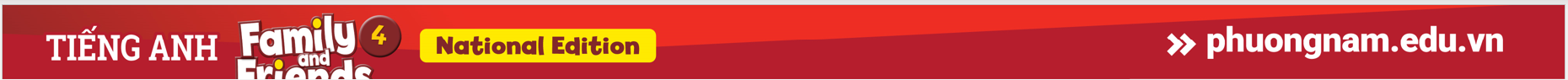 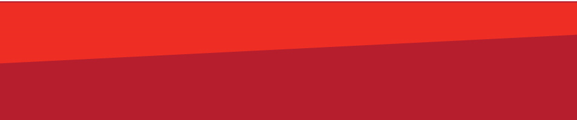 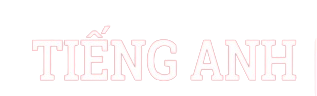 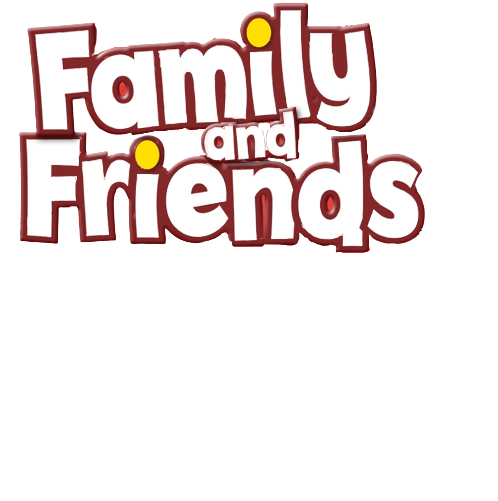 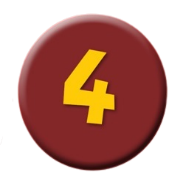 Write about the girls.
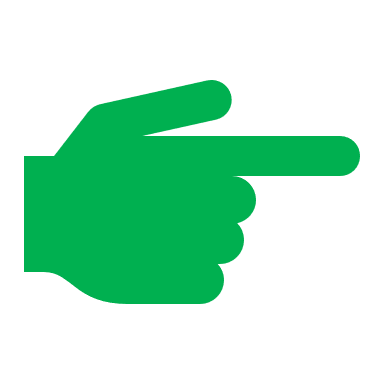 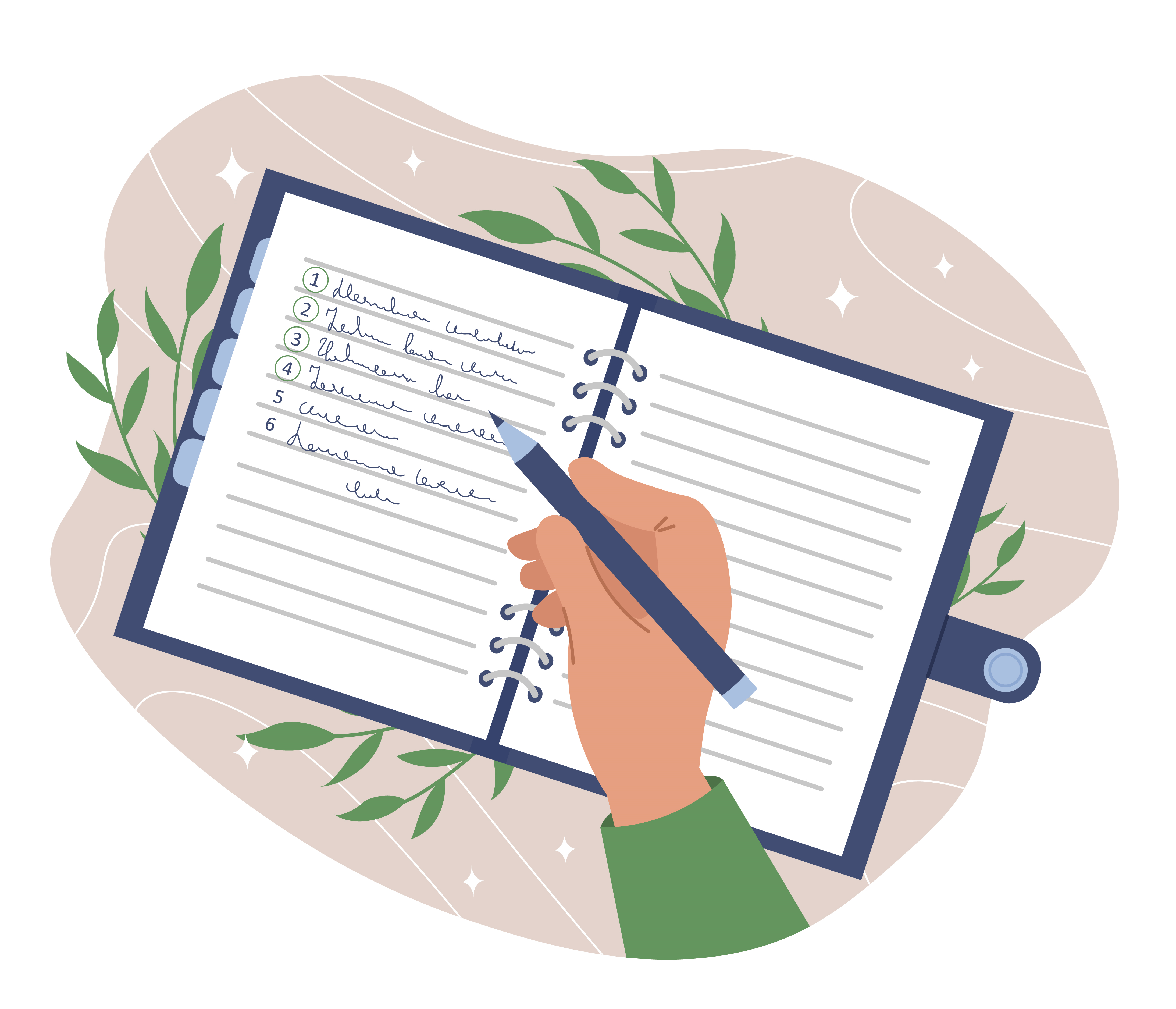 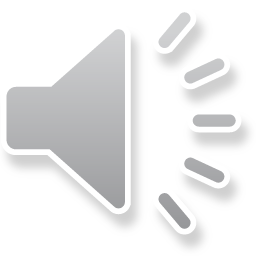 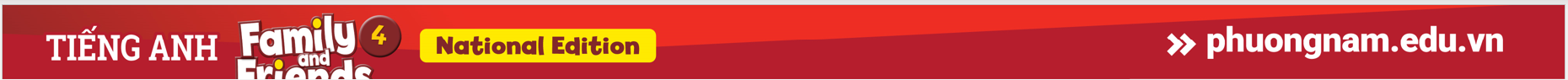 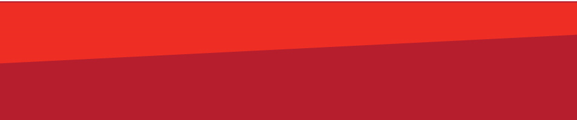 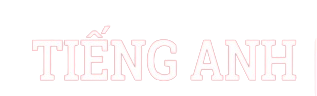 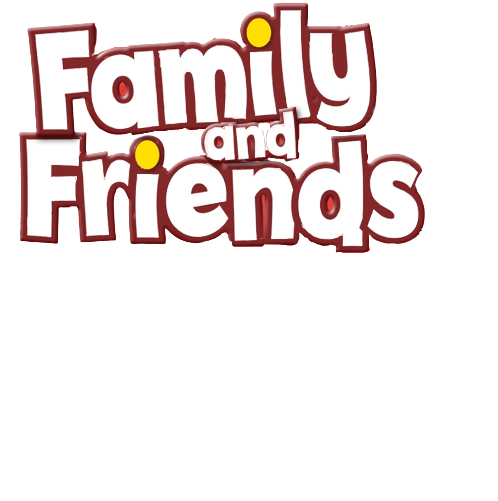 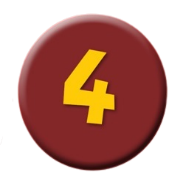 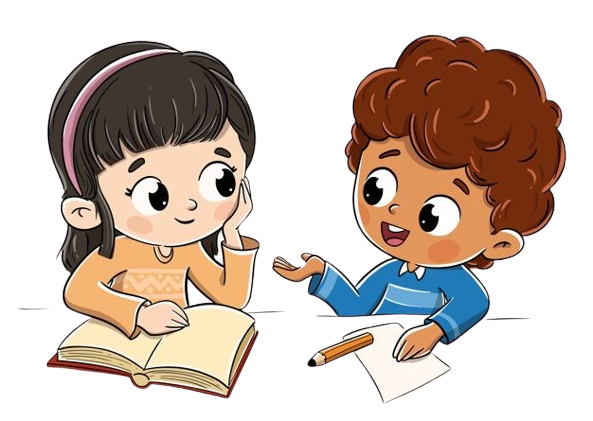 Work in Pairs.
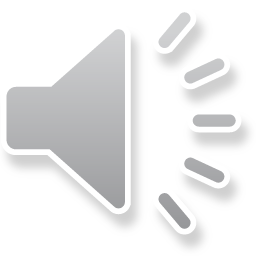 [Speaker Notes: Ask two students to work in pairs to peer-check their writing.]
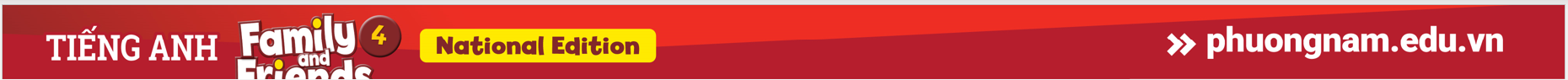 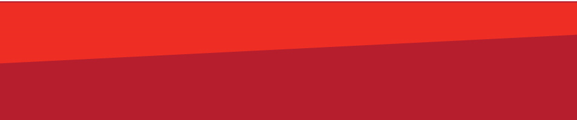 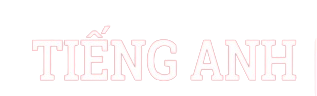 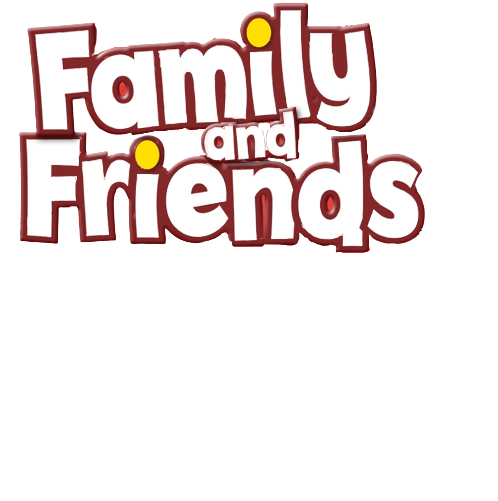 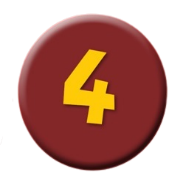 Write about the girls.
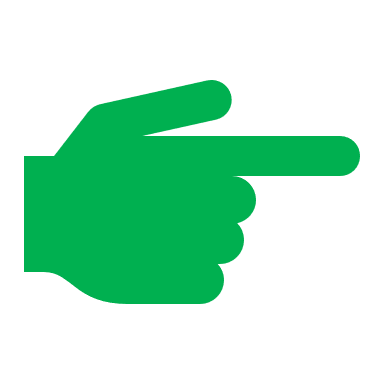 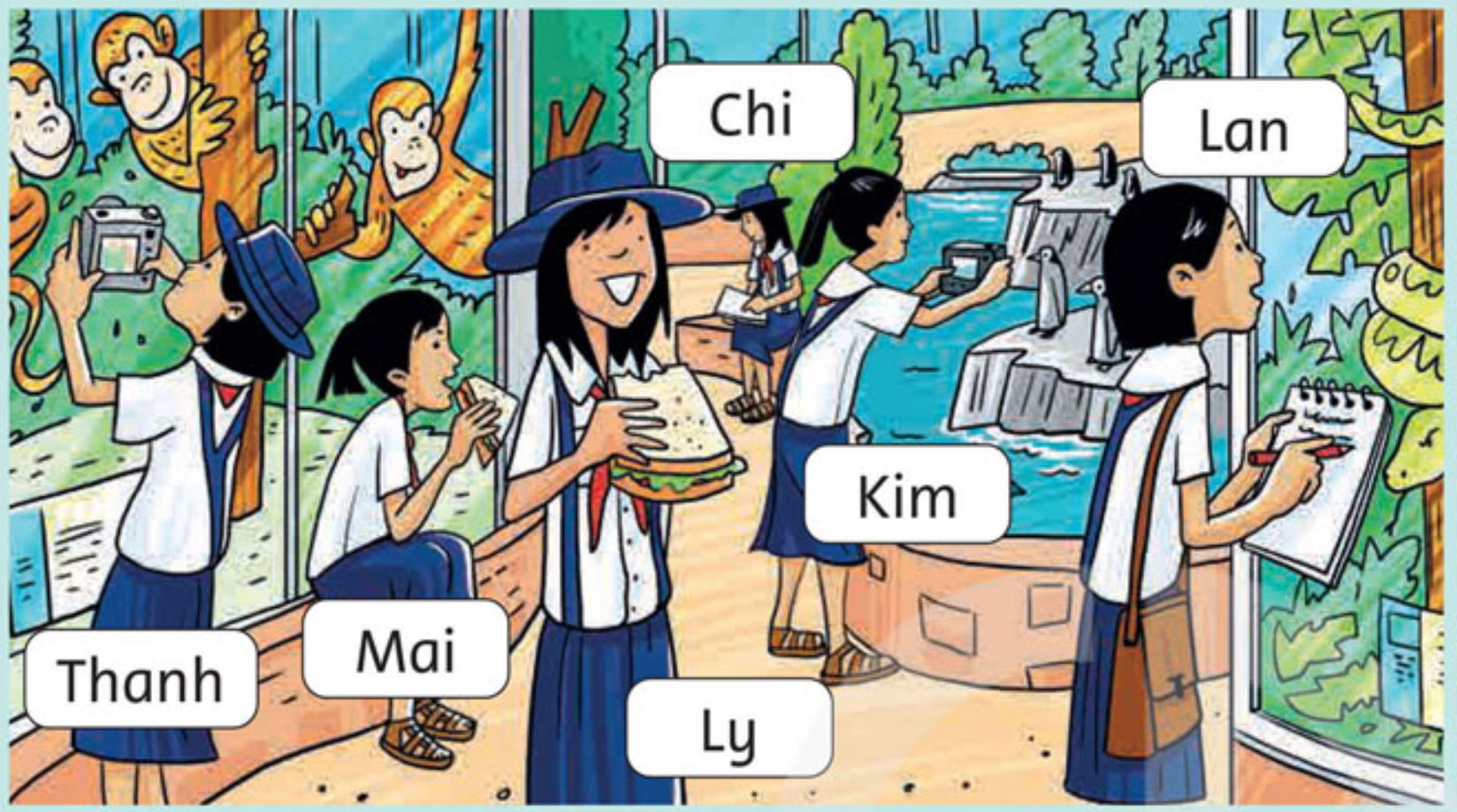 Chi and Lan
Chi and Lan are writing in a notebook.
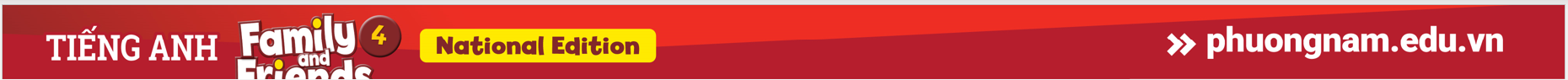 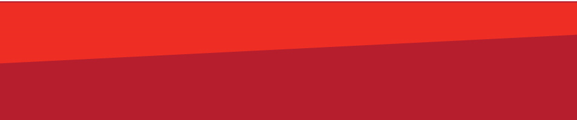 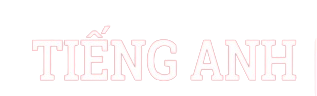 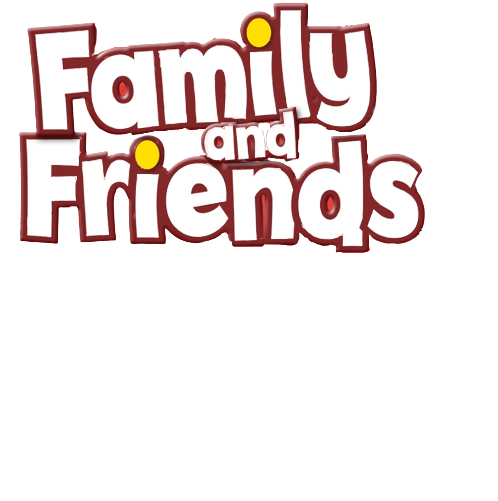 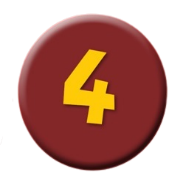 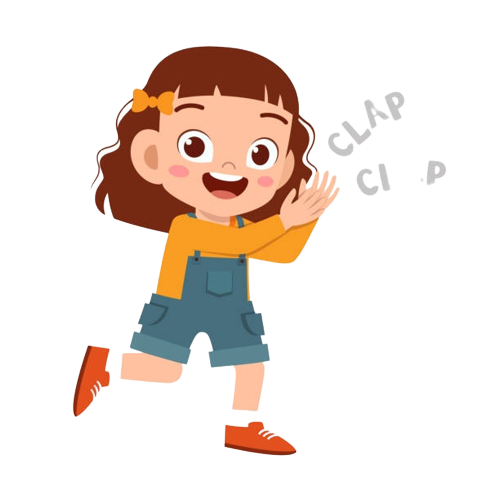 Good job!
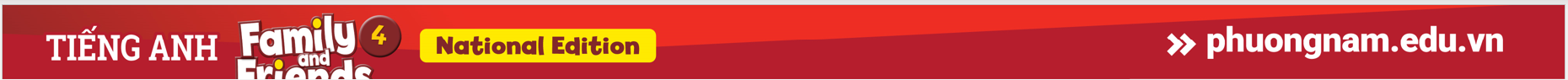 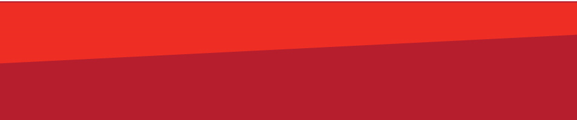 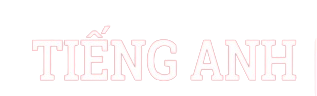 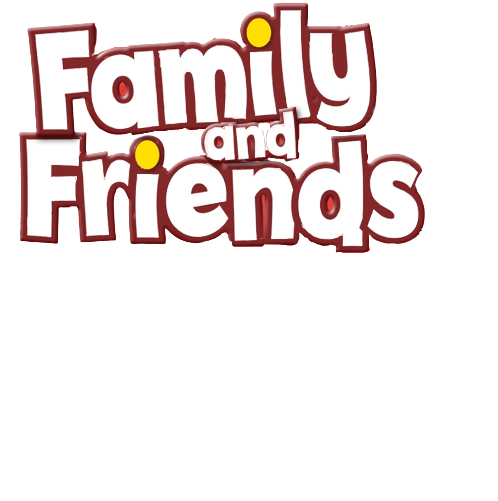 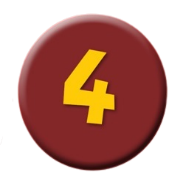 Look and Name the animals.
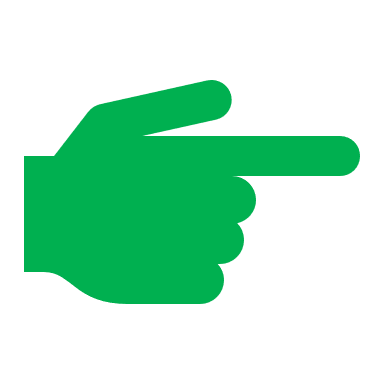 monkeys
zebras
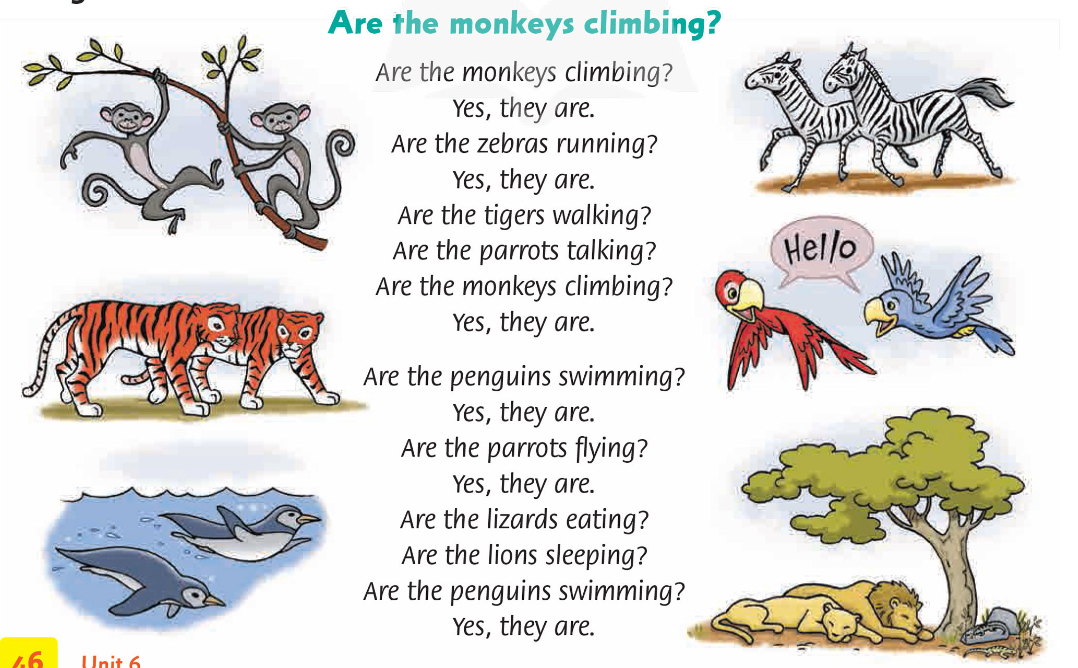 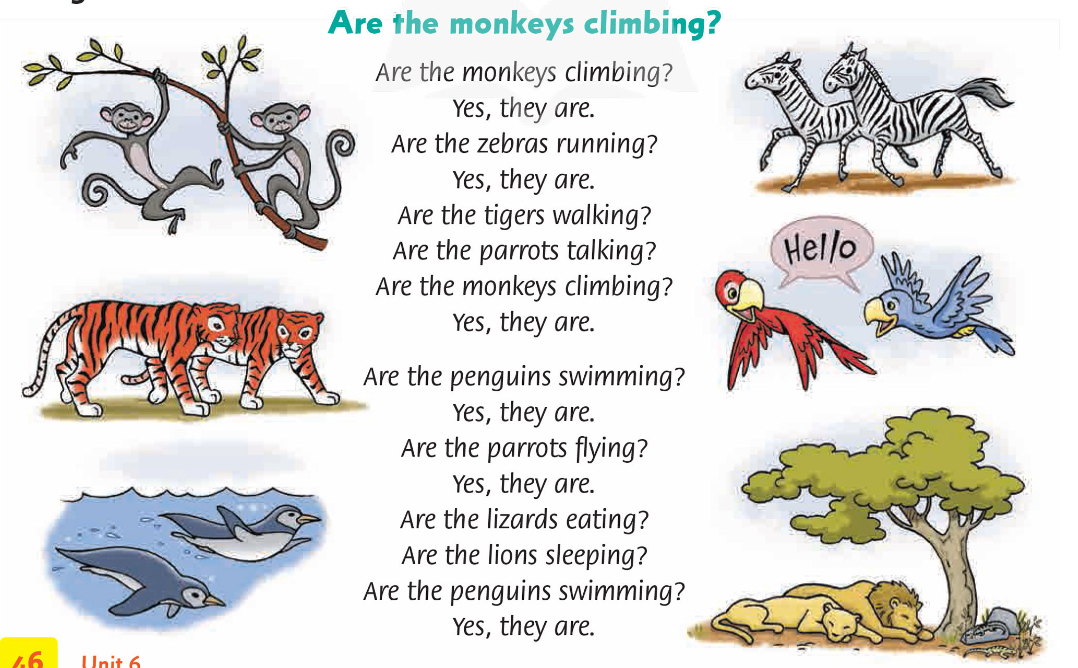 tigers
parrots
penguins
lions
[Speaker Notes: Ask children to look at the pictures and name the animals.]
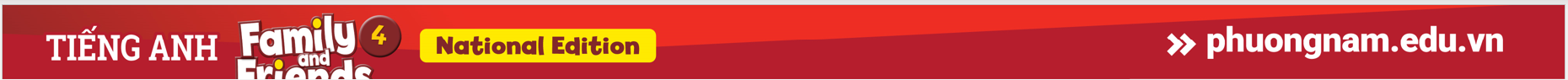 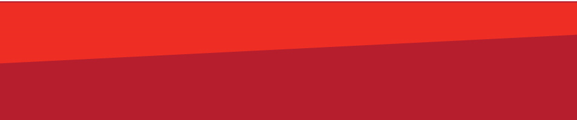 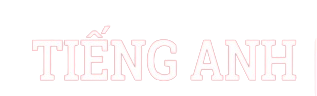 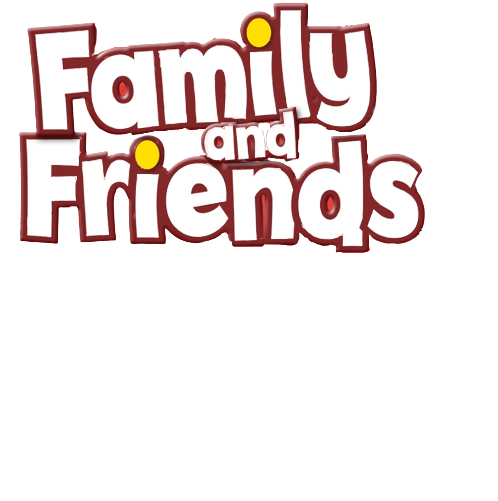 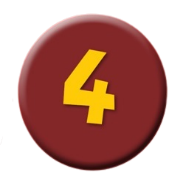 Look and Name the animals.
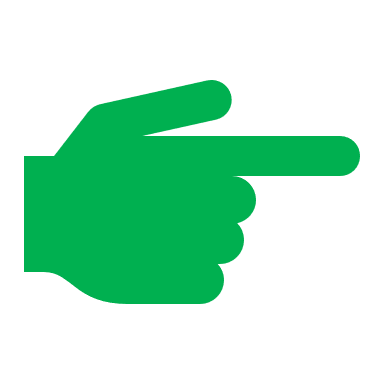 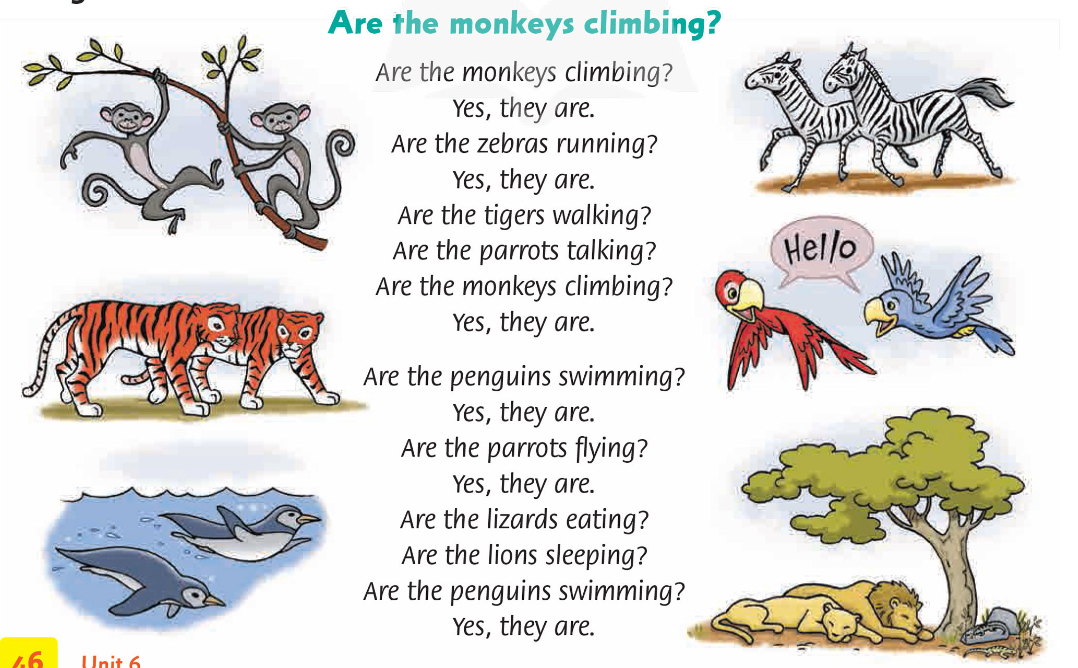 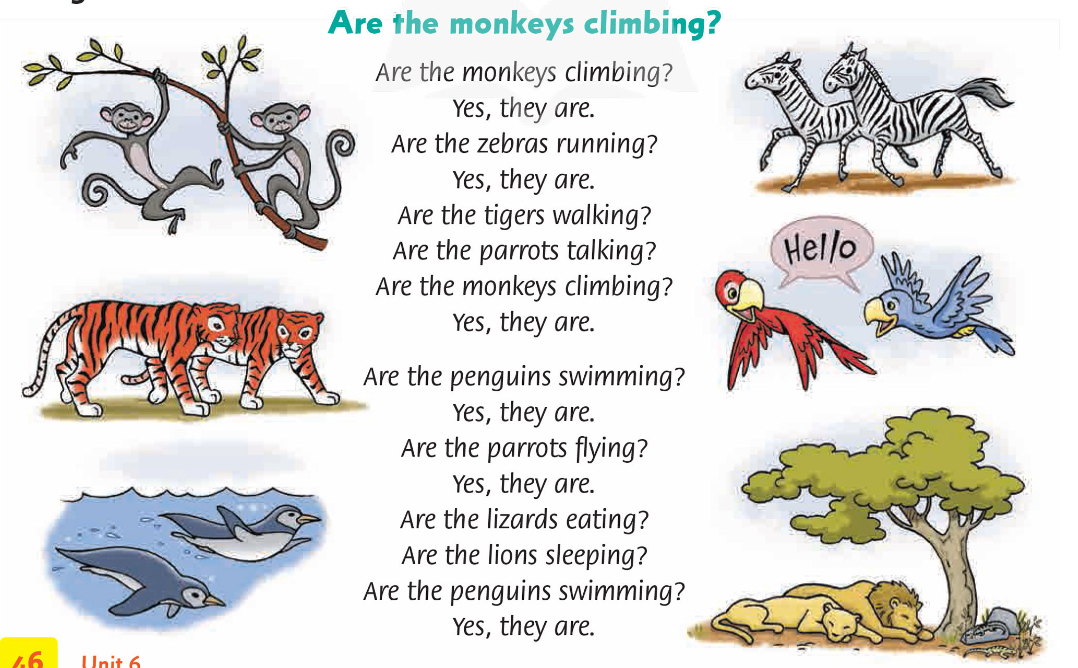 running
climbing
talking
walking
flying
swimming
sleeping
[Speaker Notes: Elicit what each pair of animals is doing (climbing, running, walking, talking, swimming, sleeping).]
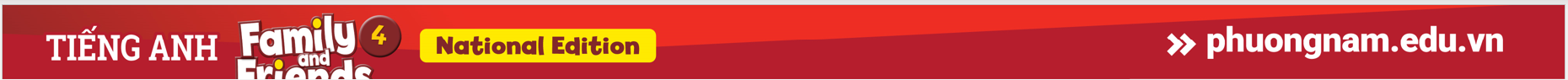 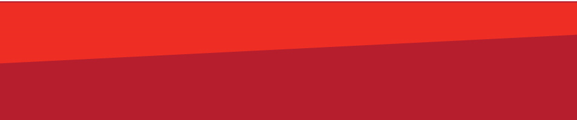 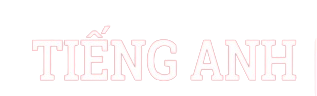 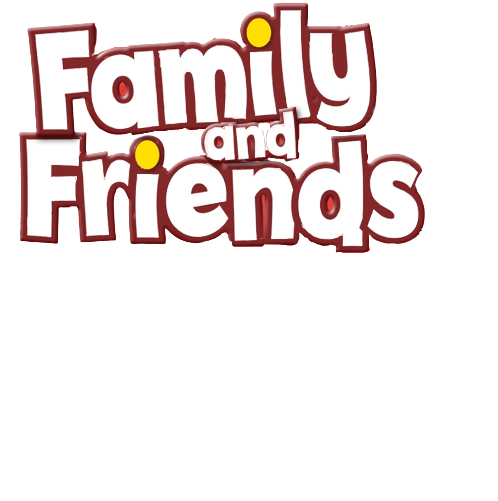 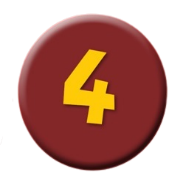 Listen and Point.
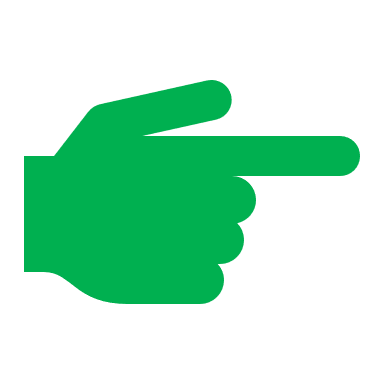 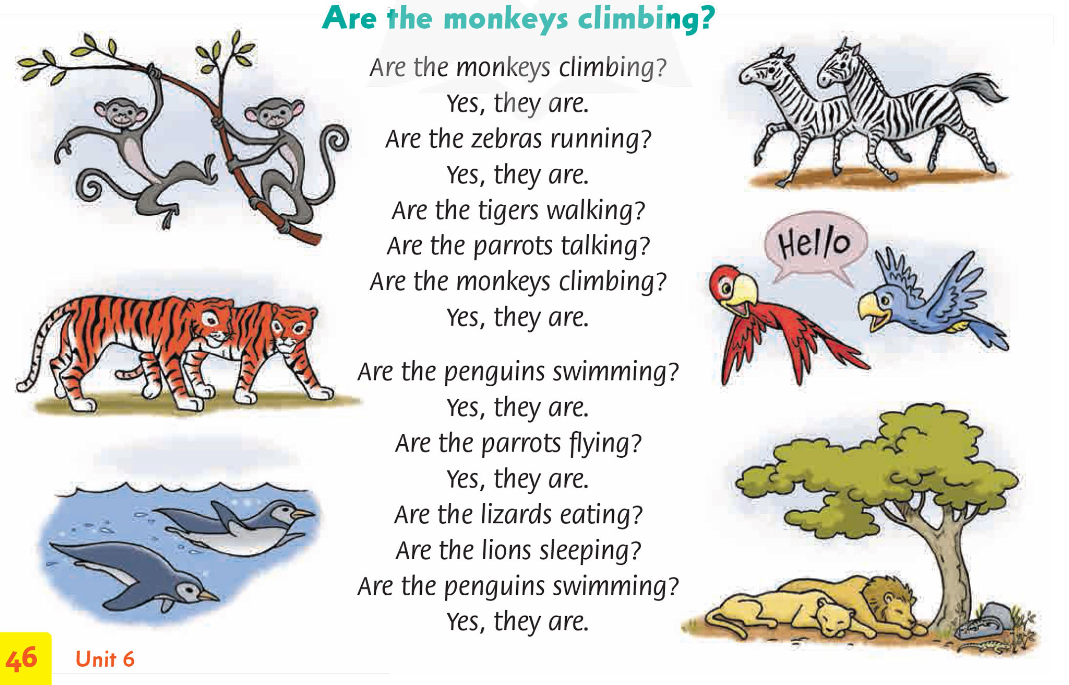 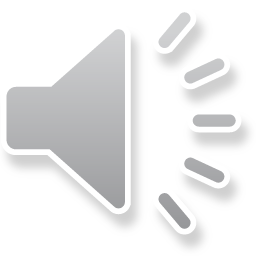 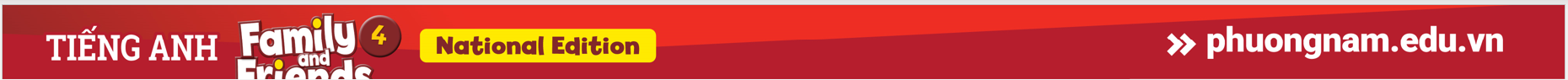 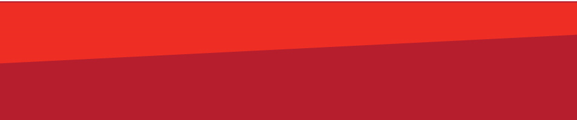 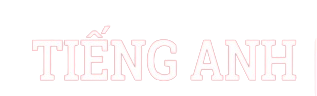 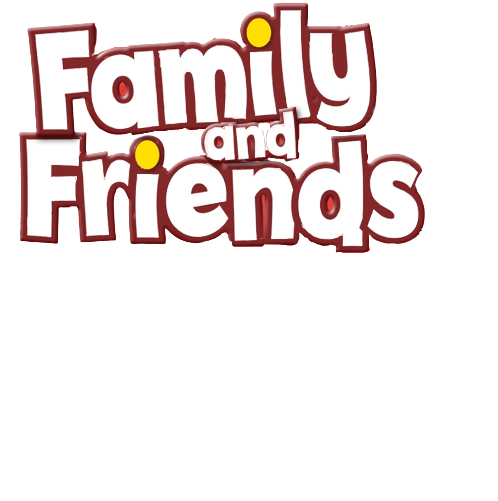 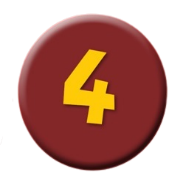 Listen and Follow the song.
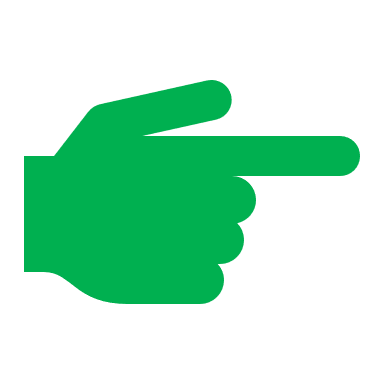 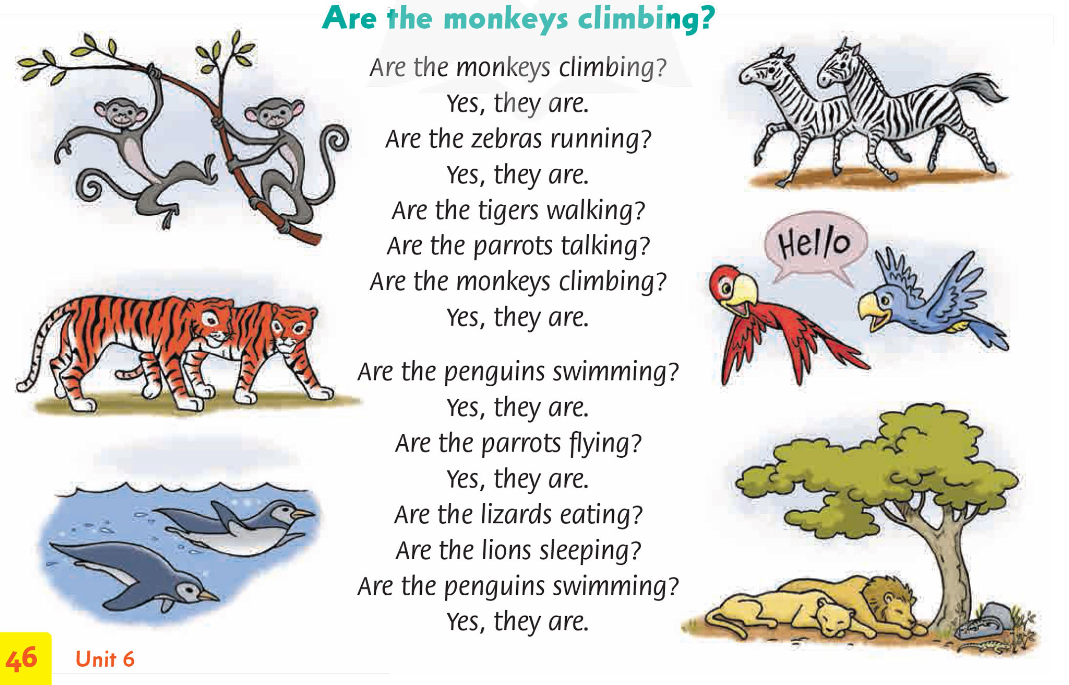 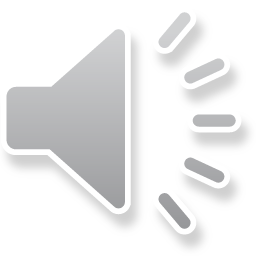 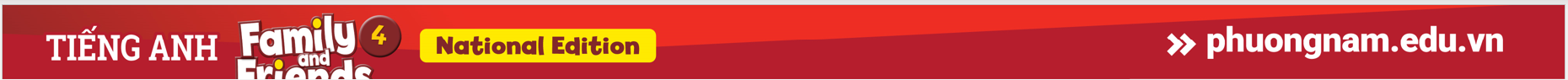 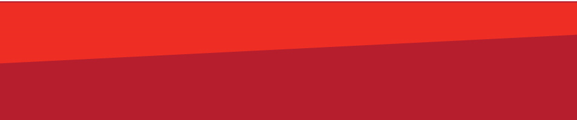 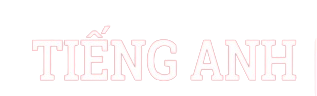 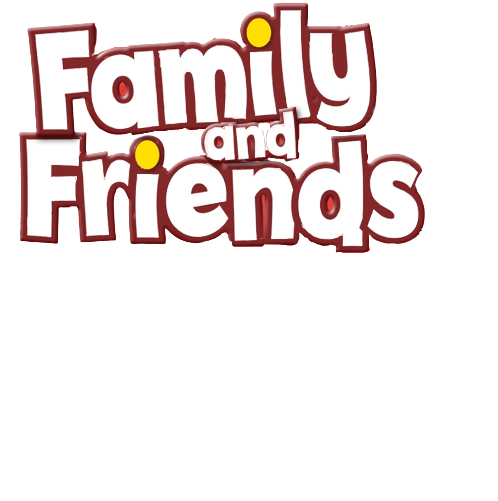 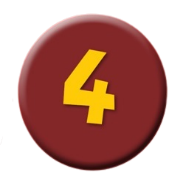 Listen and Repeat.
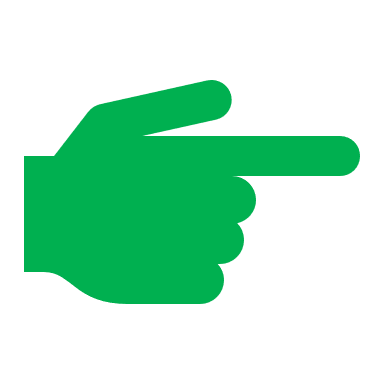 Are the monkeys climbing?
Are the monkeys climbing?
Yes, they are.
Are the zebras running?
Yes, they are.
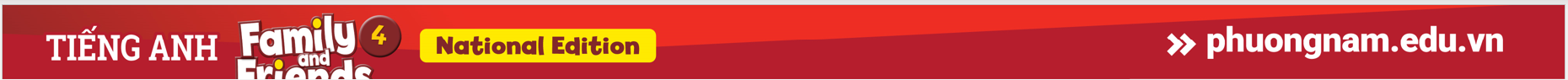 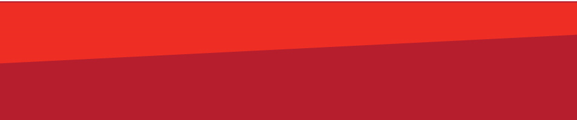 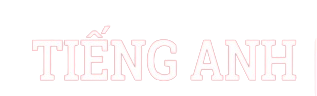 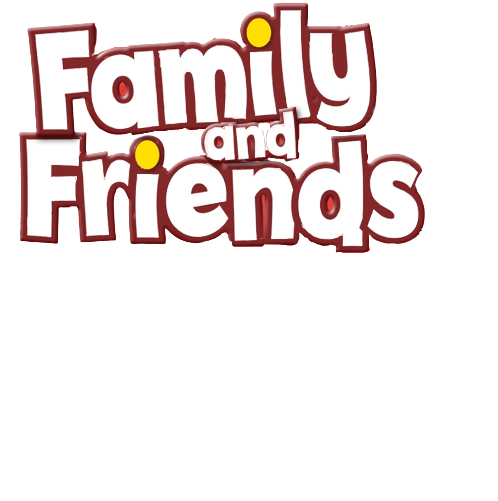 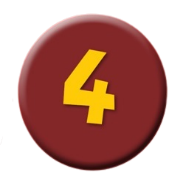 Listen and Repeat.
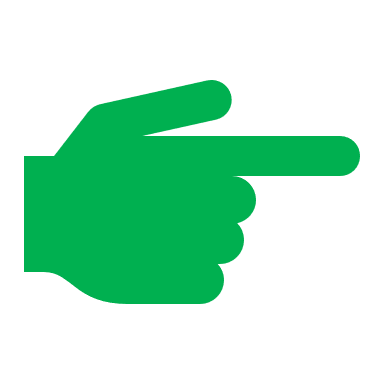 Are the monkeys climbing?
Are the tigers walking?
Are the parrots talking?
Are the monkeys climbing?
Yes, they are.
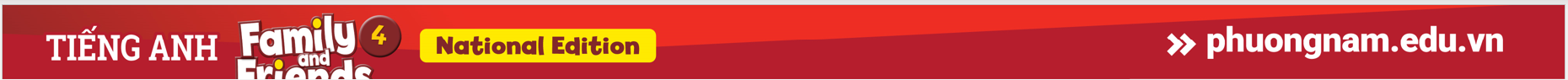 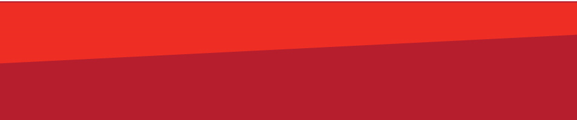 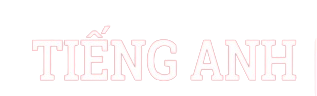 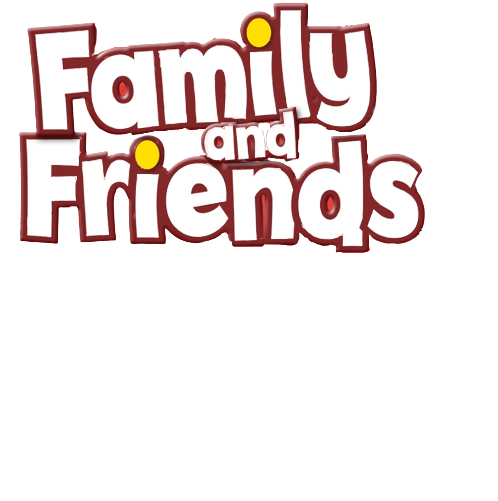 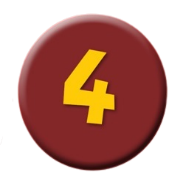 Listen and Repeat.
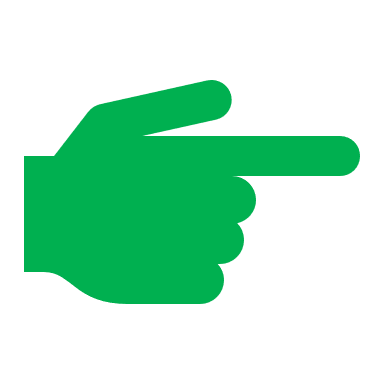 Are the monkeys climbing?
Are the penguins swimming?
Yes, they are.
Are the parrots flying?
Yes, they are.
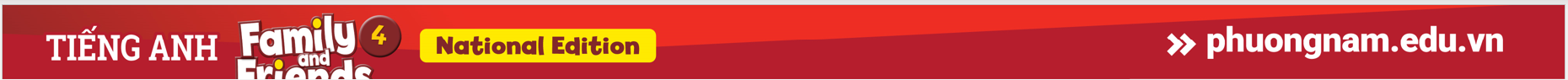 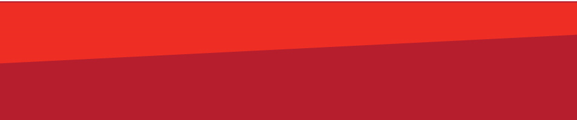 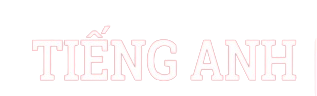 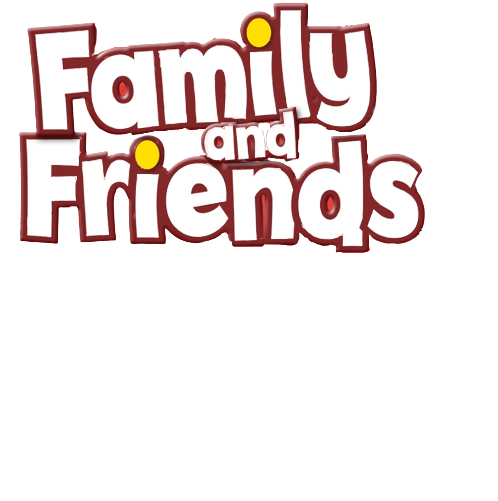 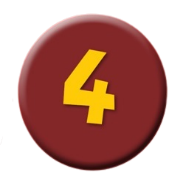 Listen and Repeat.
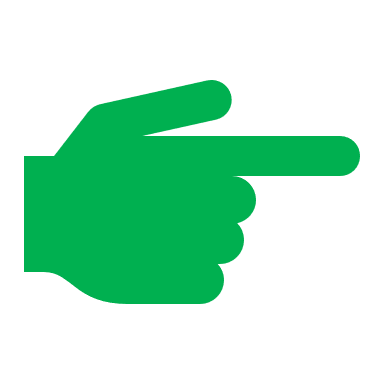 Are the monkeys climbing?
Are the lizards eating?
Are the lions sleeping?
Are the penguins swimming?
Yes, they are.
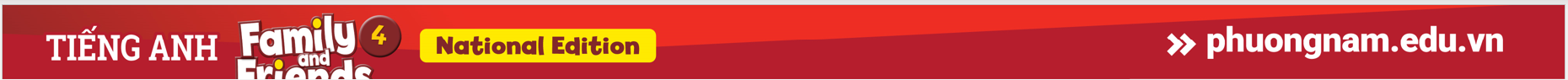 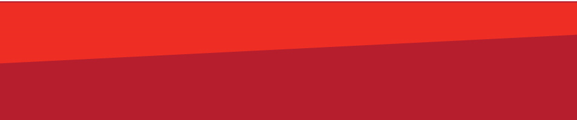 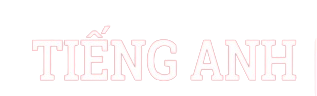 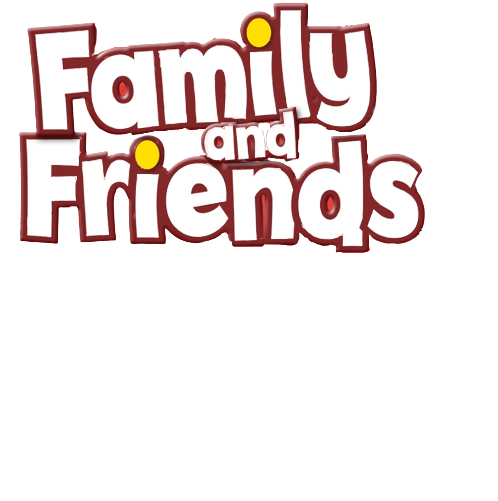 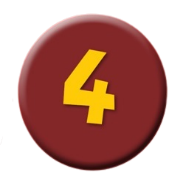 Listen and Sing along.
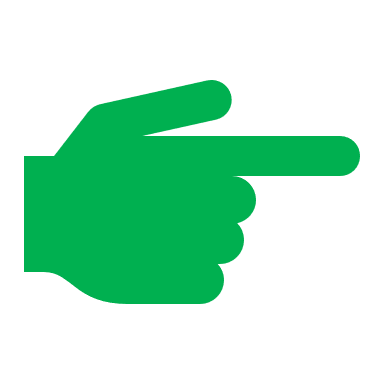 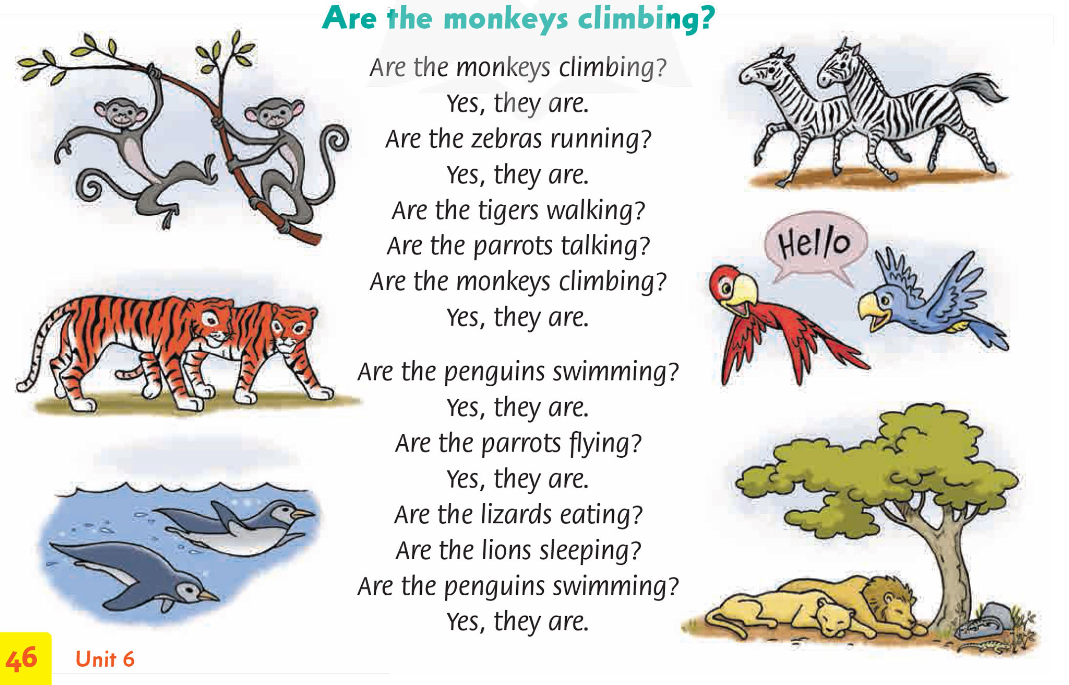 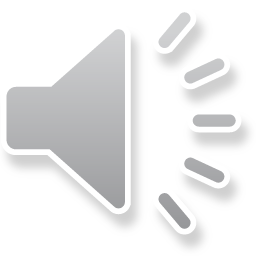 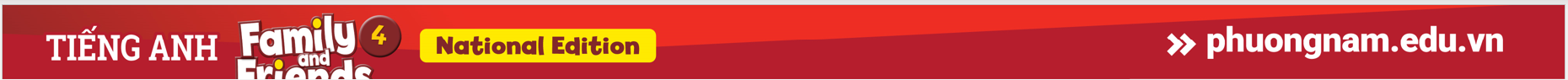 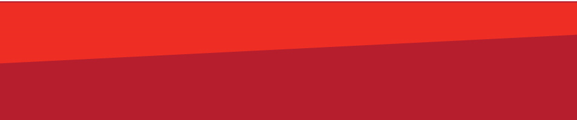 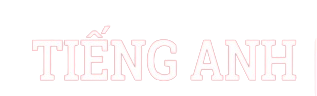 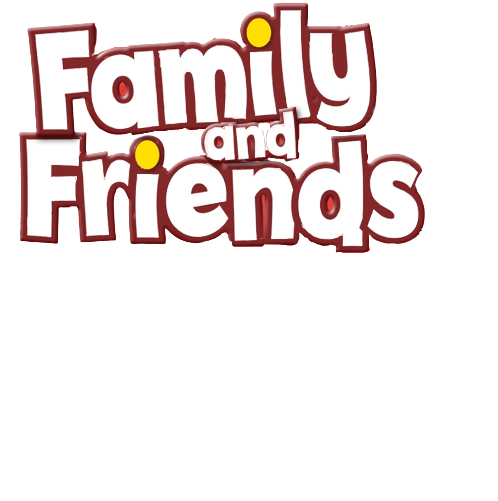 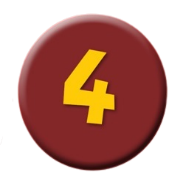 Practice the actions.
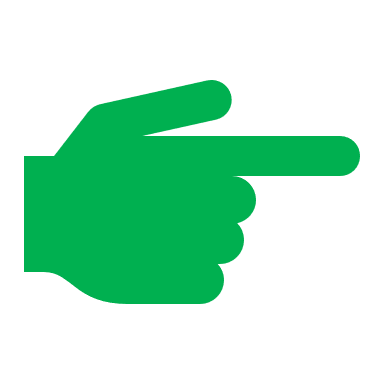 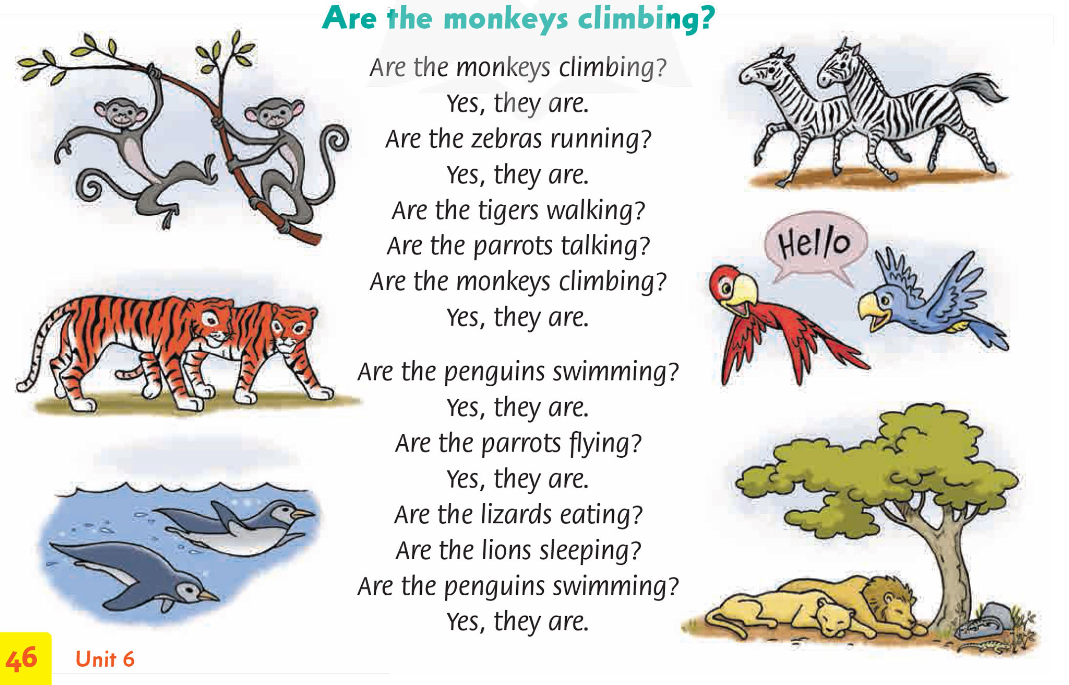 [Speaker Notes: Are the monkeys climbing? – reach up with your hands. 
Are the zebras running? – run on the spot.
Are the tigers walking? – move your arms as if walking on four legs.
Are the parrots talking? – make beaks with your fingers to show two birds talking.
Are the penguins swimming? – mime swimming.
Are the parrots flying? – flap your elbows as if flying.
Are the lions sleeping? – mime sleeping.]
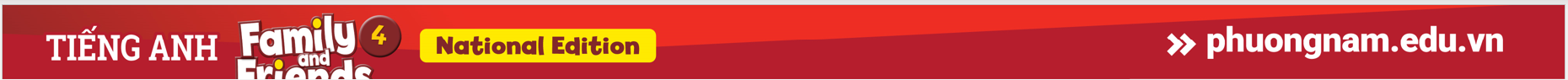 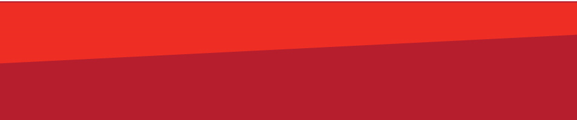 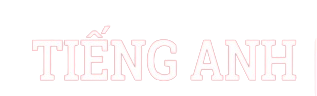 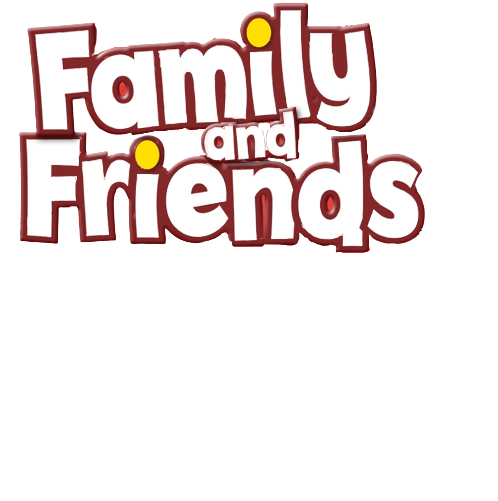 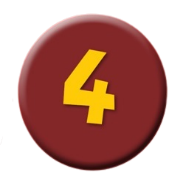 Sing and Do the actions.
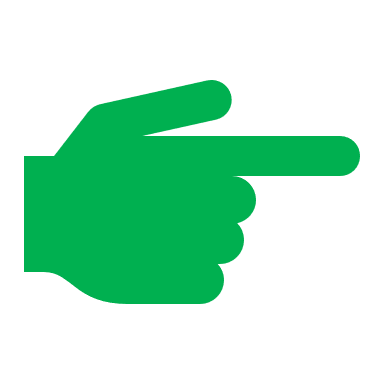 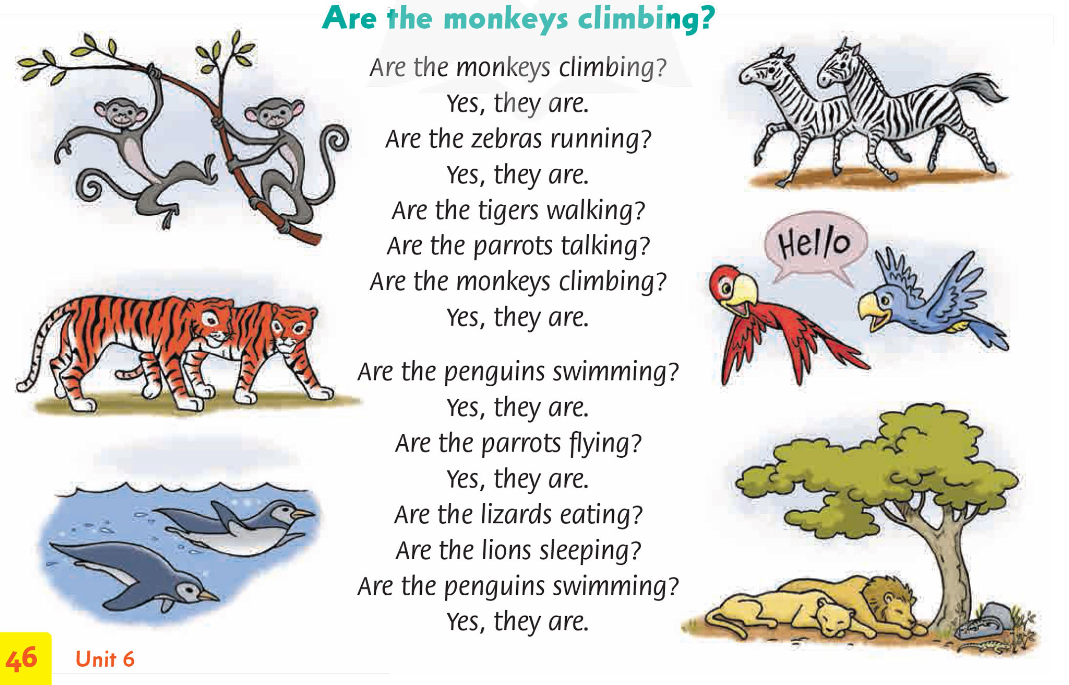 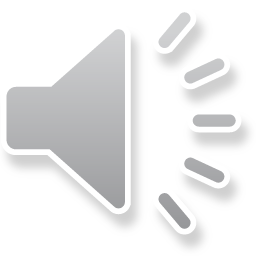 [Speaker Notes: Are the monkeys climbing? – reach up with your hands. 
Are the zebras running? – run on the spot.
Are the tigers walking? – move your arms as if walking on four legs.
Are the parrots talking? – make beaks with your fingers to show two birds talking.
Are the penguins swimming? – mime swimming.
Are the parrots flying? – flap your elbows as if flying.
Are the lions sleeping? – mime sleeping.]
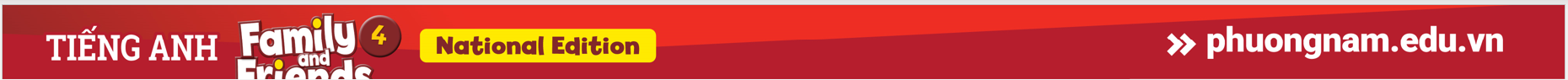 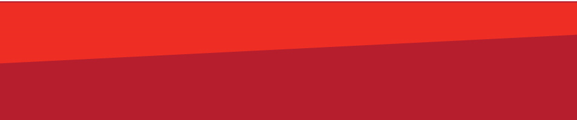 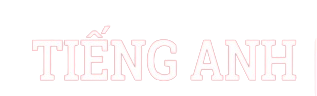 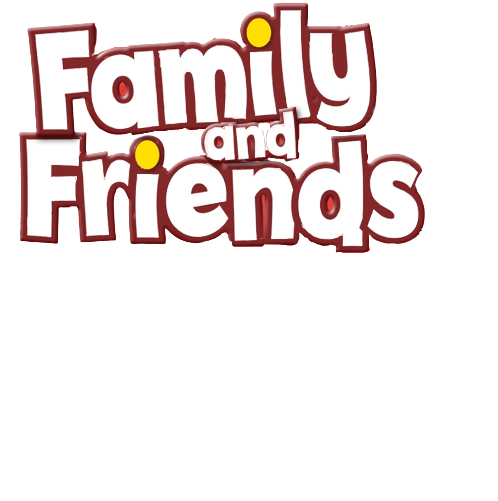 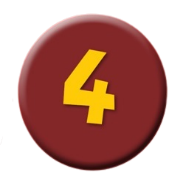 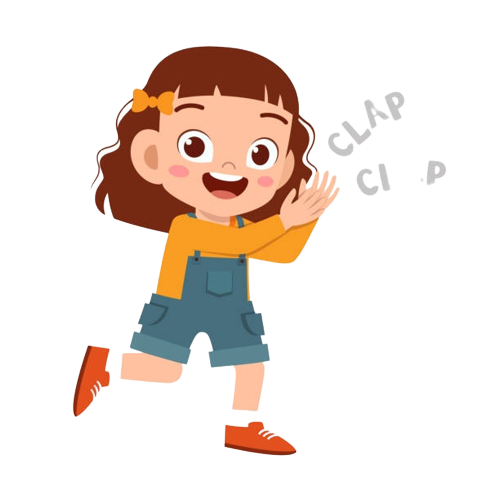 Good job!
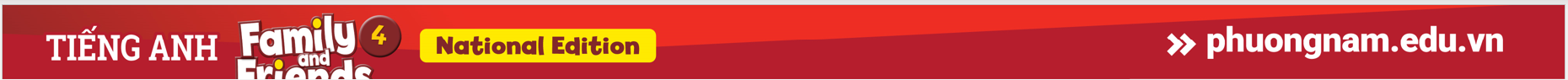 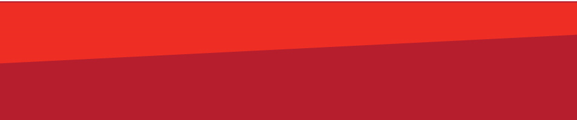 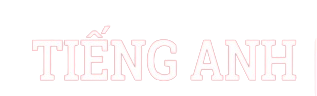 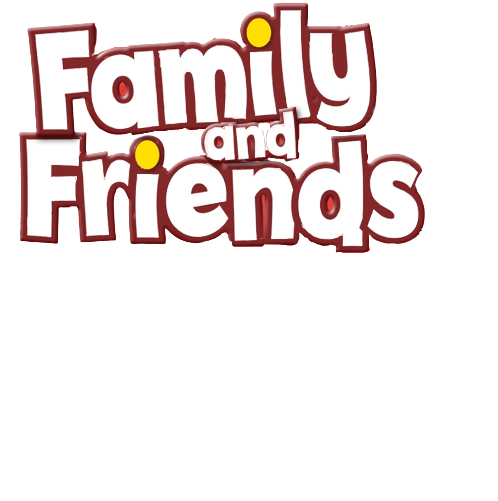 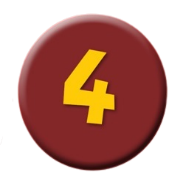 New version for the song.
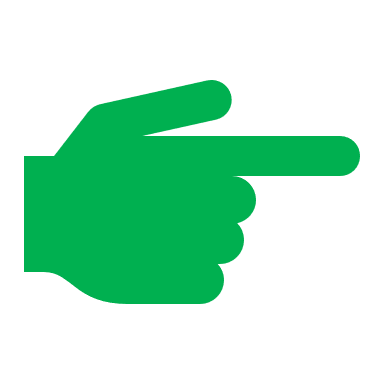 Are the _______ ________?
Are the _________ _________?
Yes, they are.
Are the __________ _________?
Yes, they are.
[Speaker Notes: * Game: “New version for the song”
Show the song with blanks. 
Ask the students to think of new words and use them to fill in the blanks. 
Put the students into small groups of four or five and ask them to do the task. 
Ask students to practice singing and doing the actions in groups. 
Praise students if they have done well.]
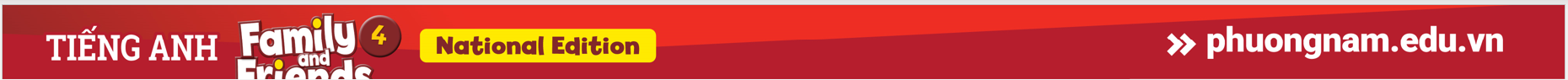 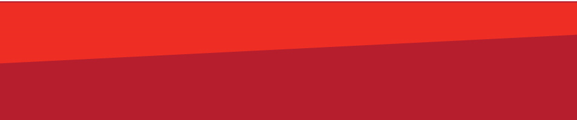 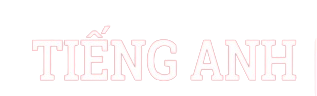 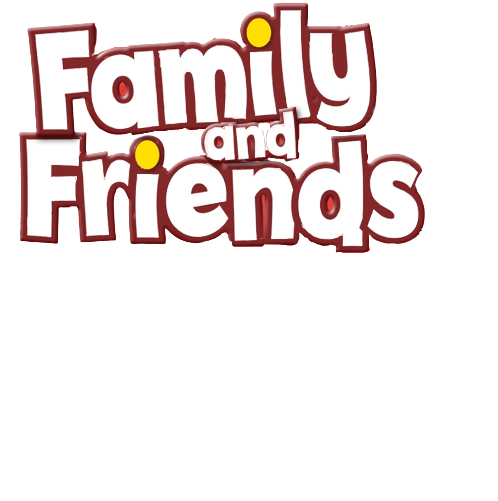 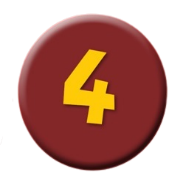 LIVE ON THE STAGE
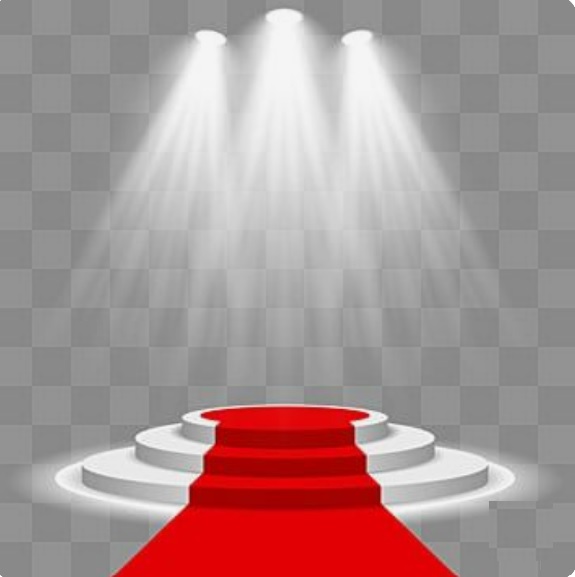 [Speaker Notes: Invite some groups to come to the front and perform their new version of the song with actions.]
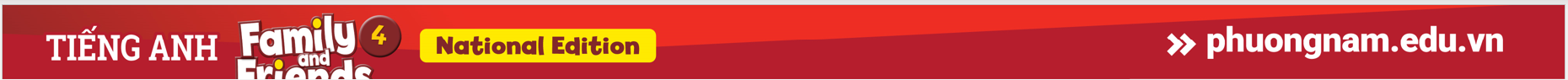 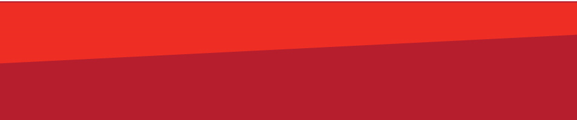 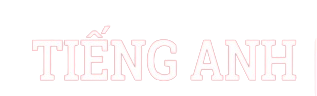 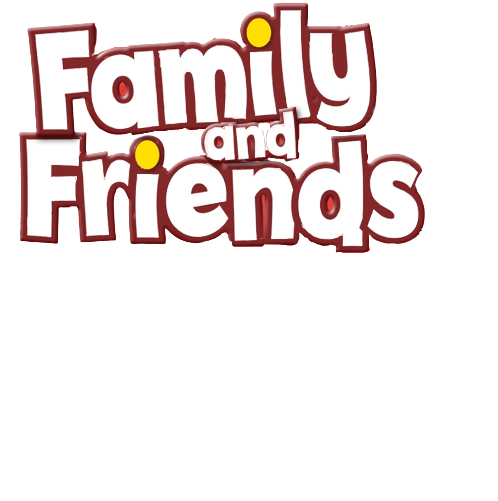 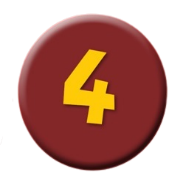 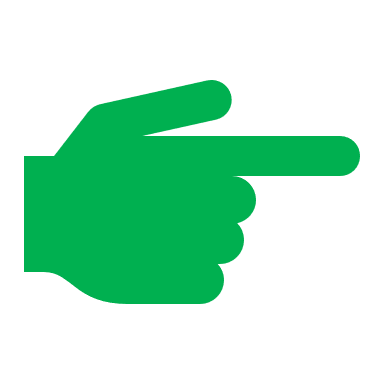 Homework
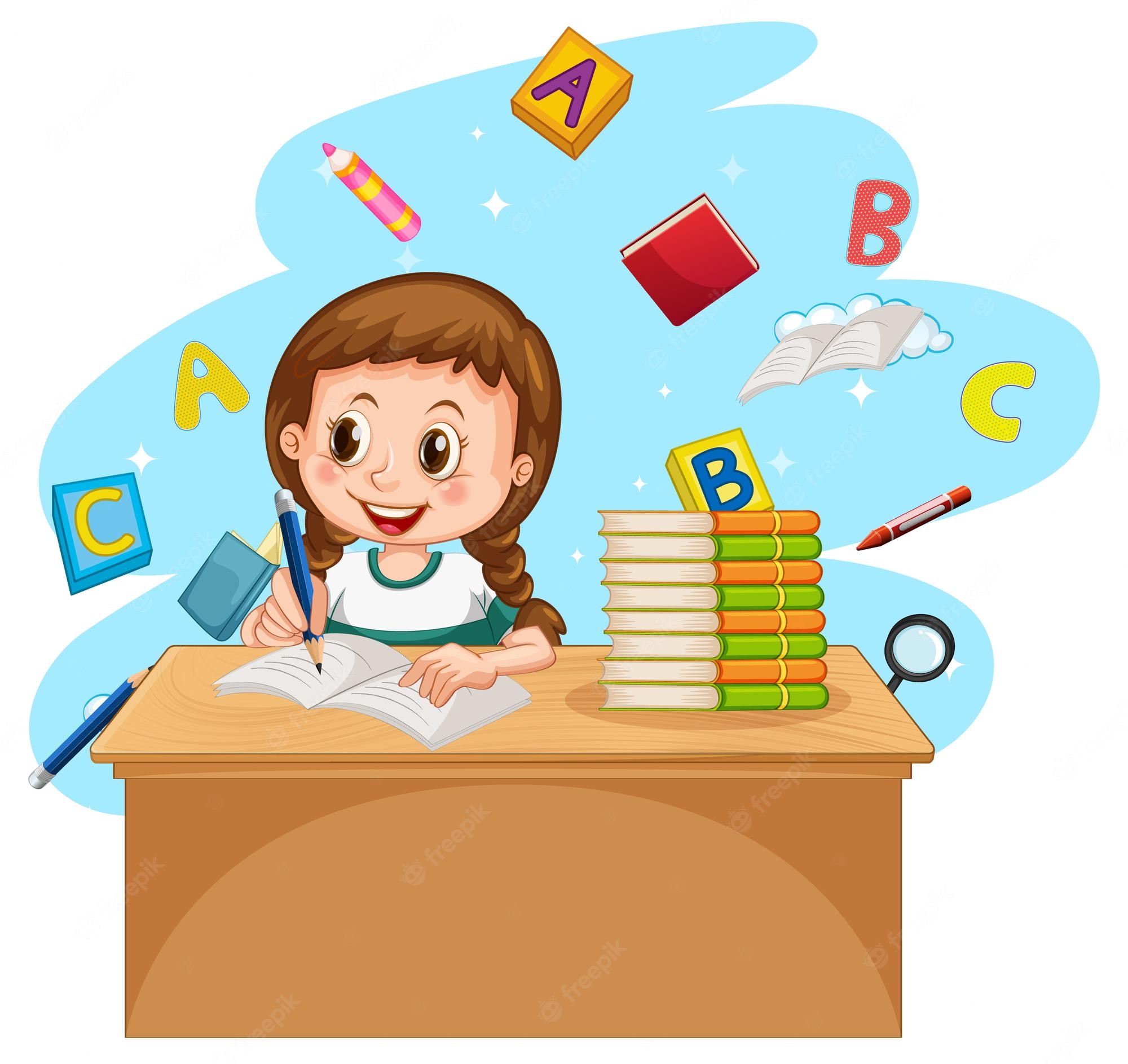 Learn new words by heart. 
 Do the exercises in Workbook page 46.
 Prepare for the next lesson 
    (Unit 6 -  Lesson 4).
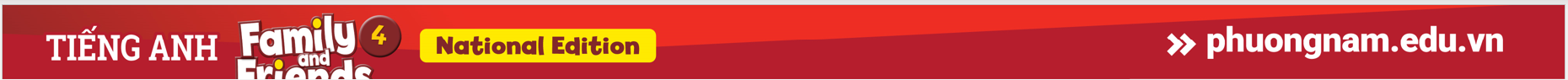 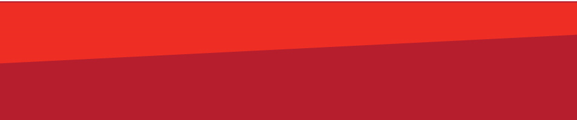 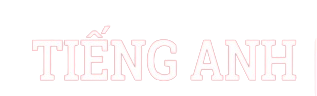 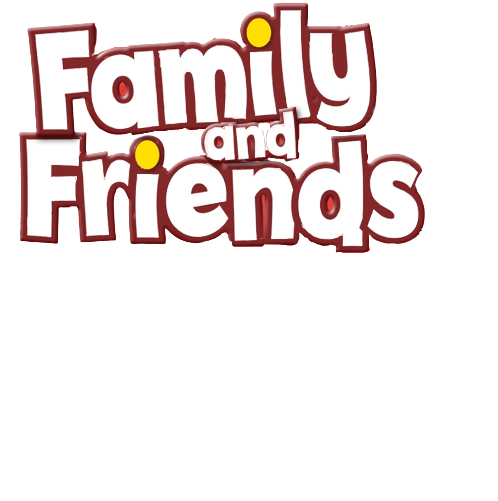 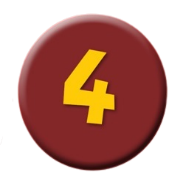 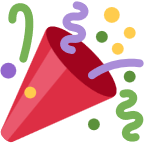 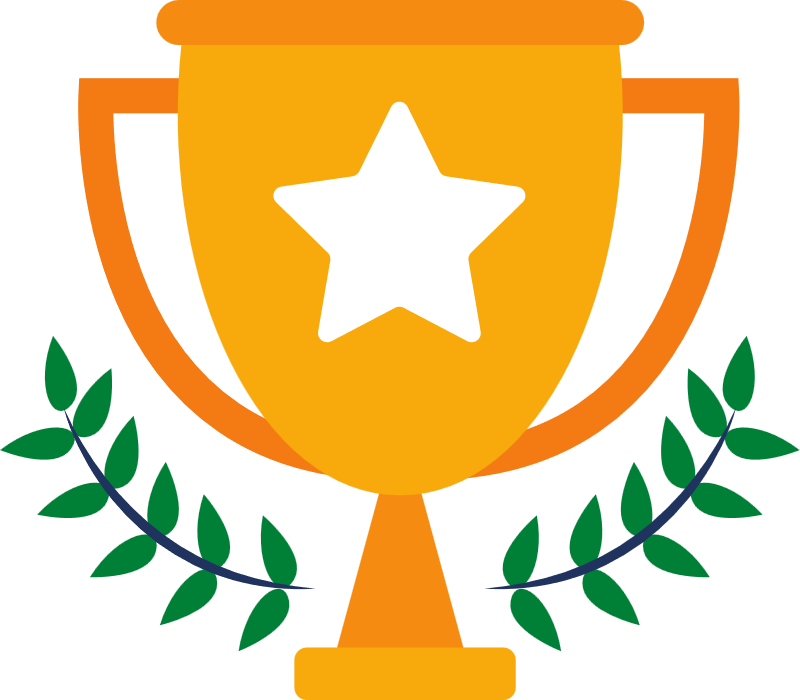 Our Winners!
Peter
Eric
Julie
[Speaker Notes: Replace photos and names with your students’ information.]
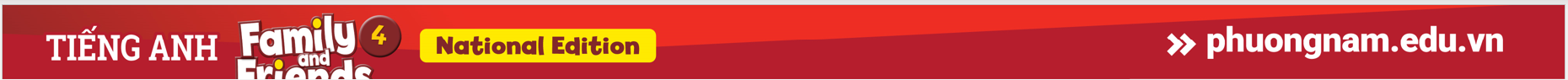 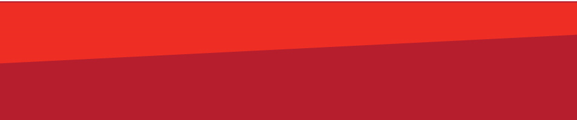 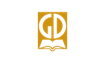 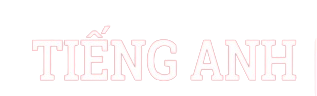 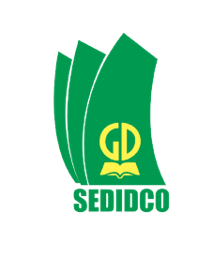 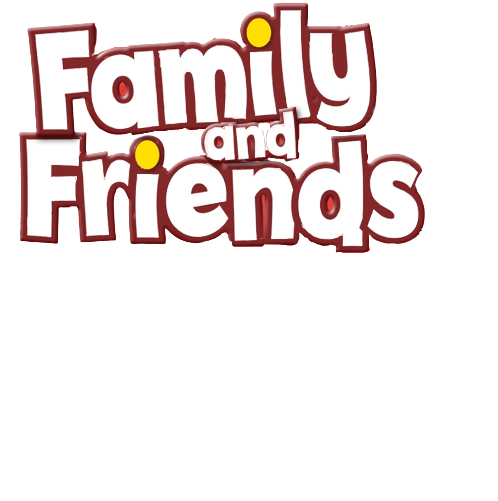 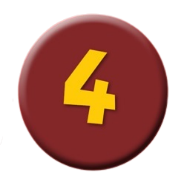 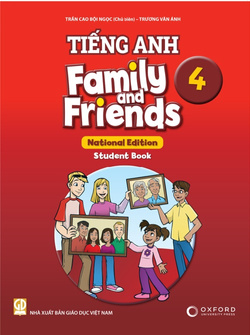 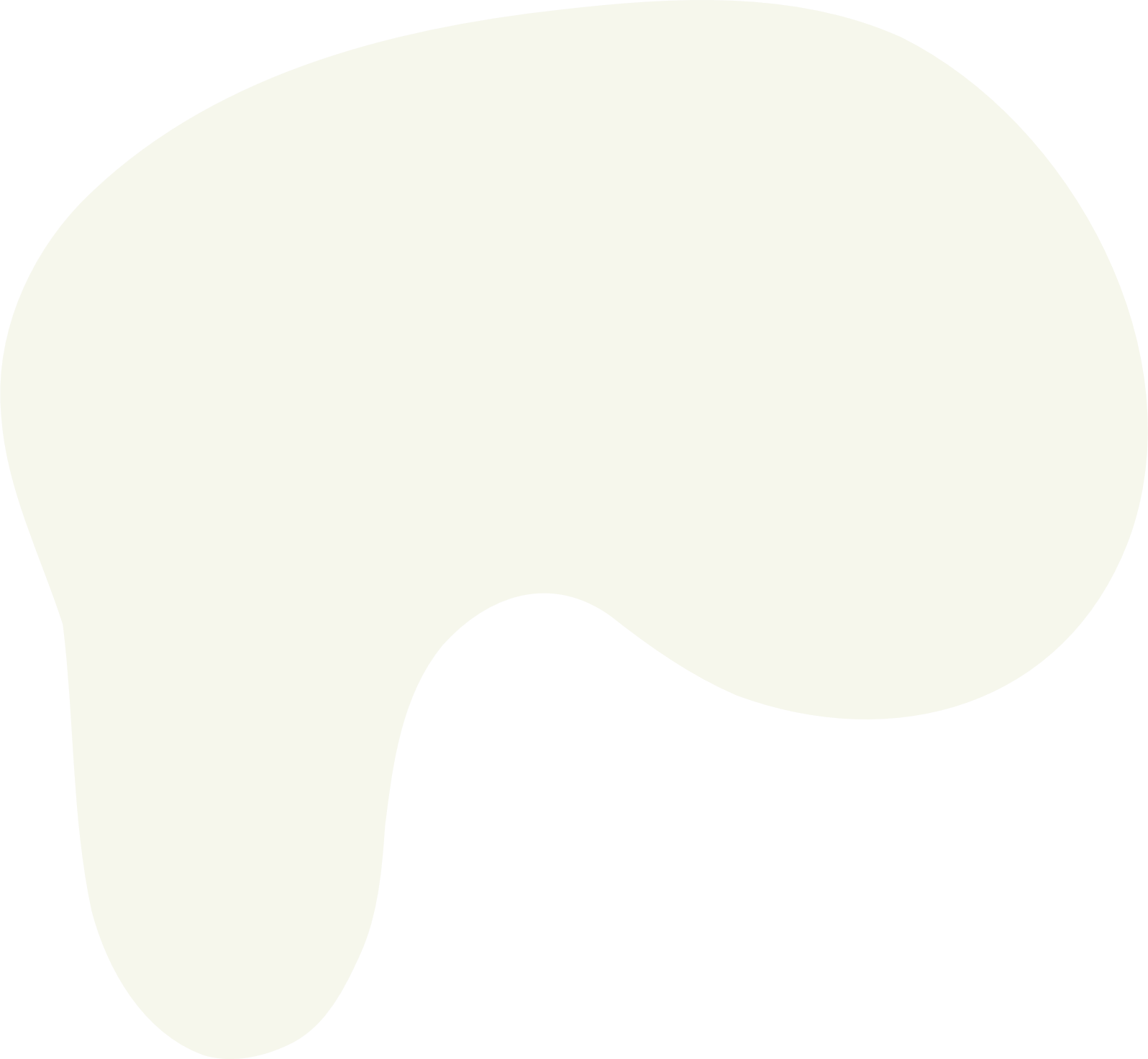 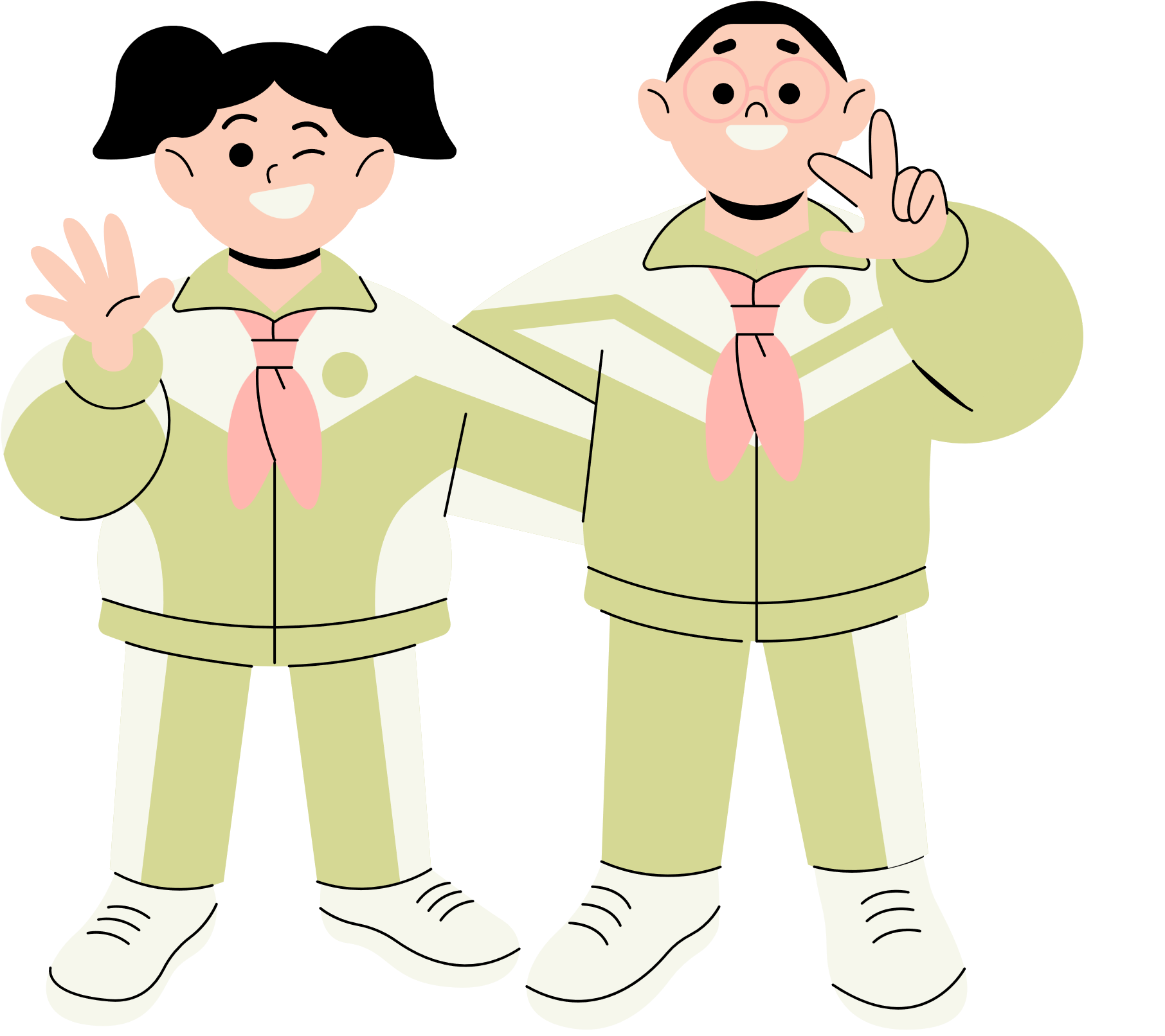 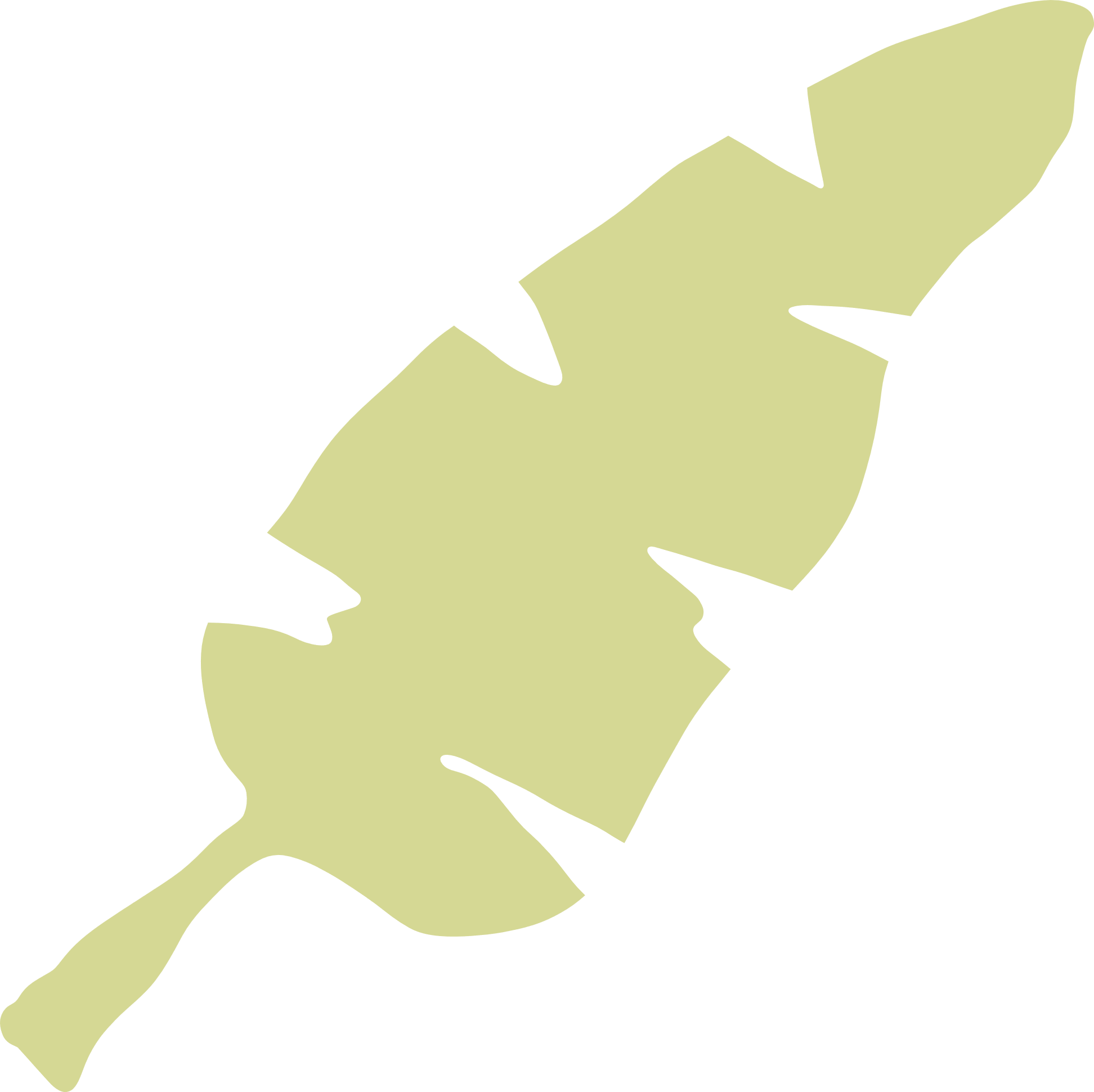 Thank You!
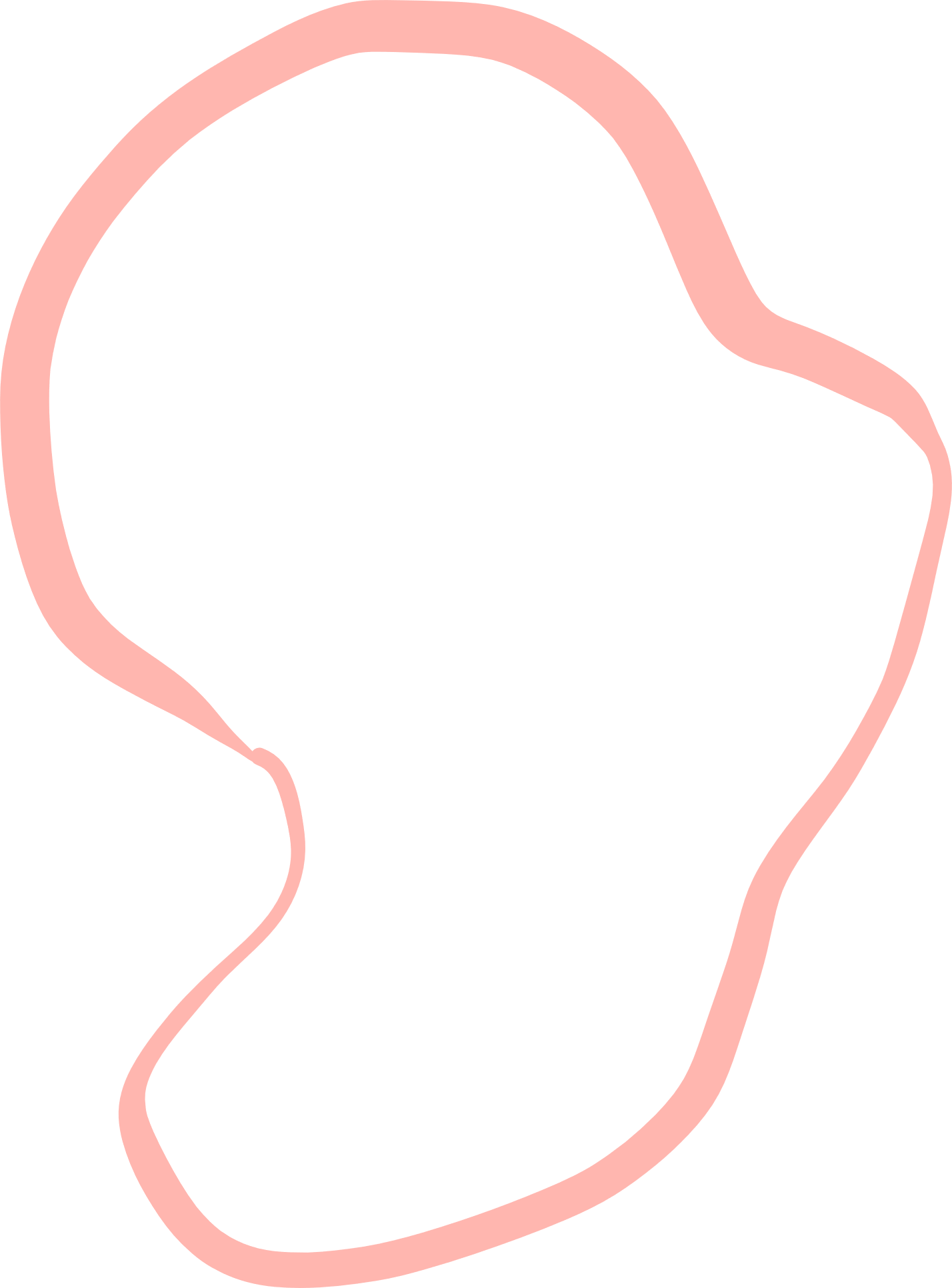 See You Next Time.
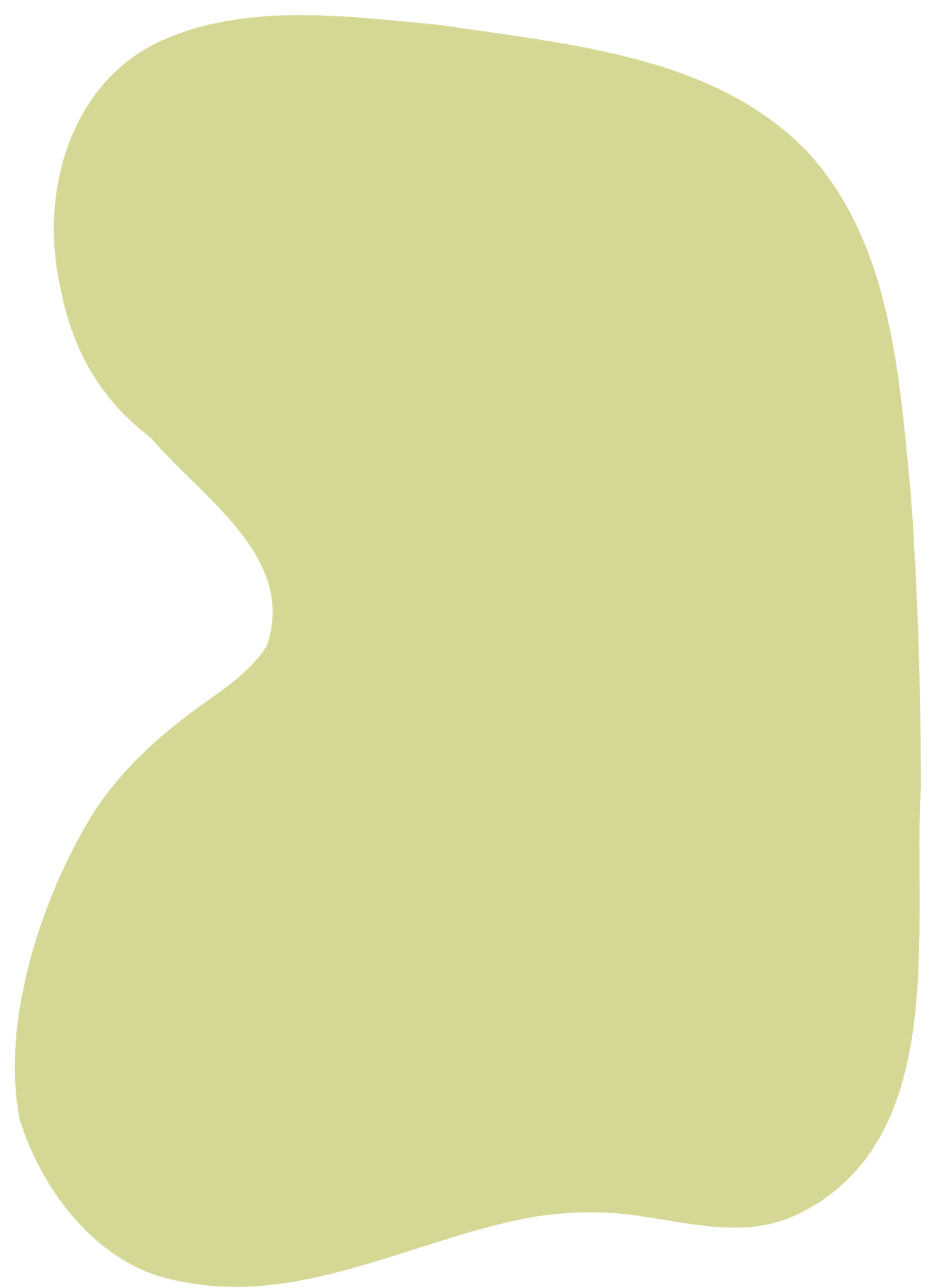 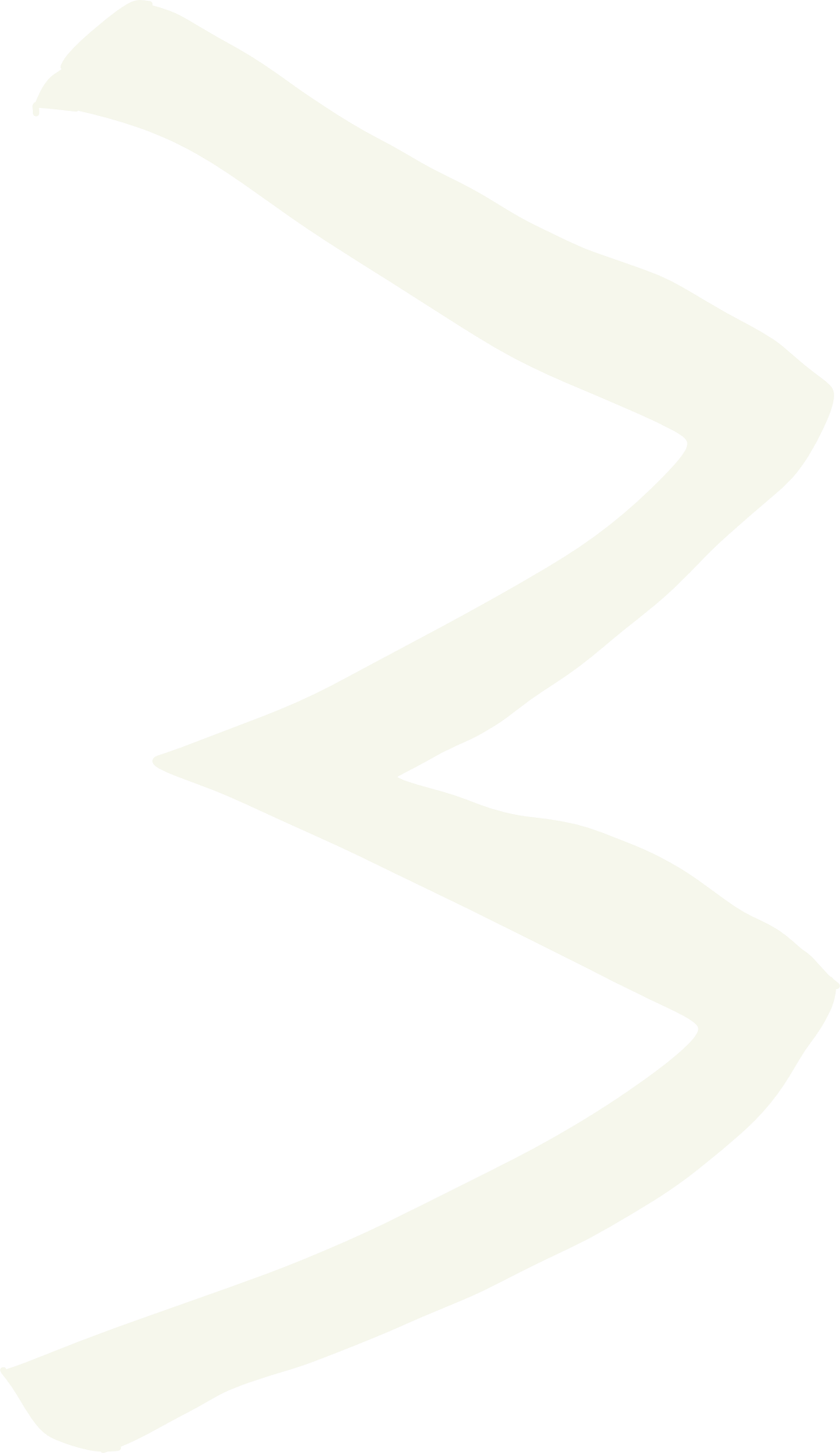 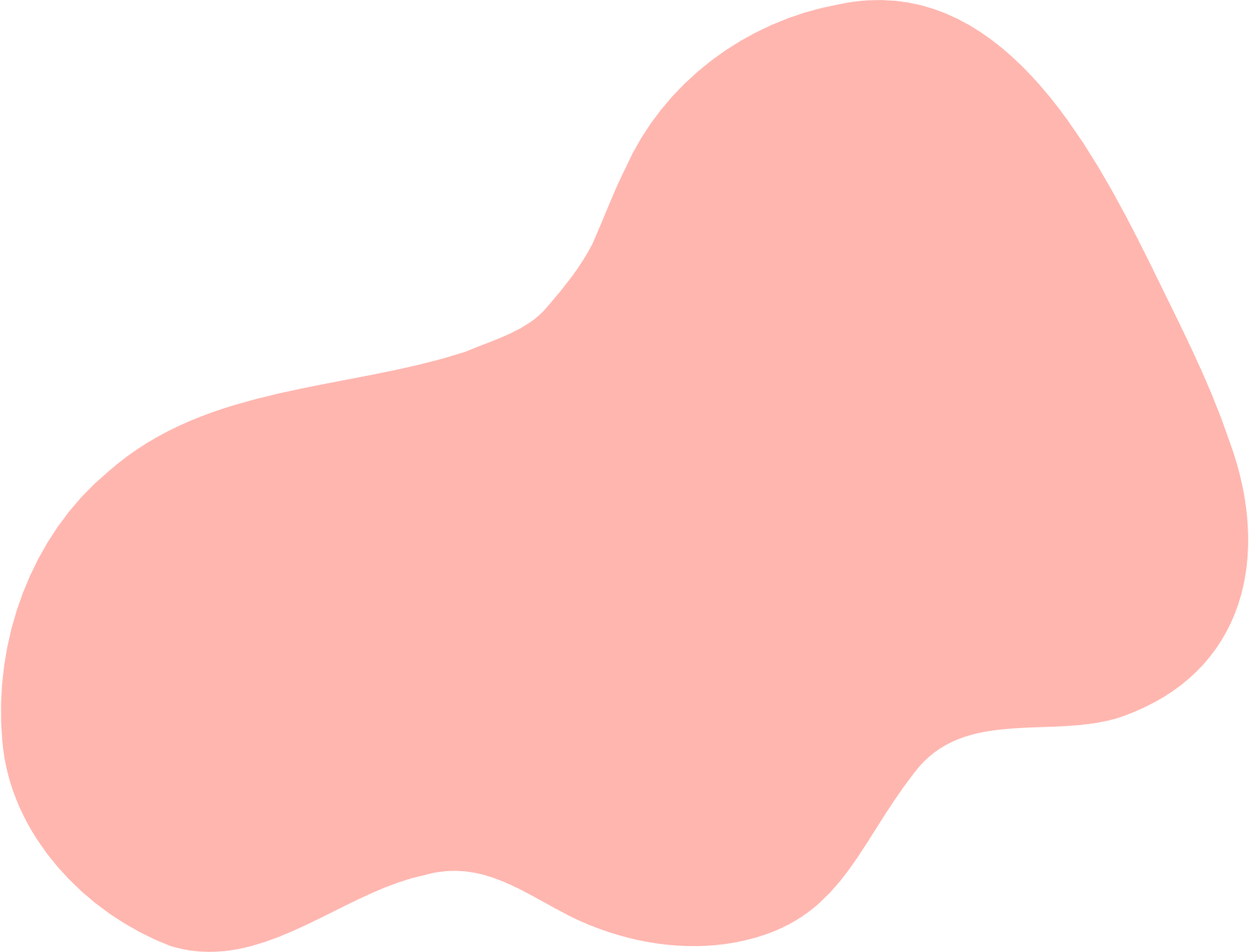 [Speaker Notes: https://www.youtube.com/watch?v=SRyFiVeNjWs]